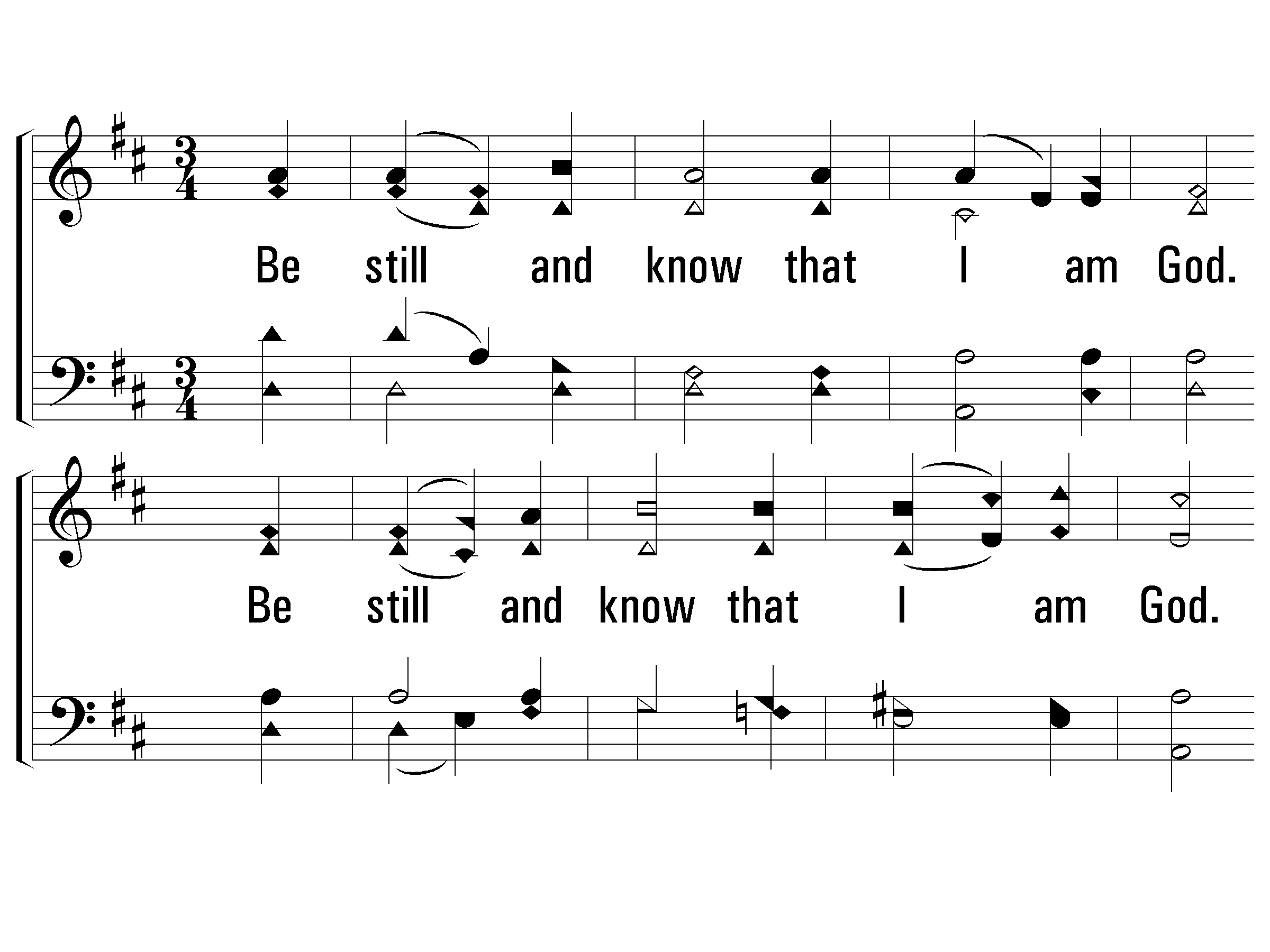 1 - Be Still and Know
1.
Be still and know that I am God.
Be still and know that I am God.
Be still and know that I am God.
Words by: from Psalms 46:10 and Exodus 15:26
Music by: Anonymous
© 2001 The Paperless Hymnal™
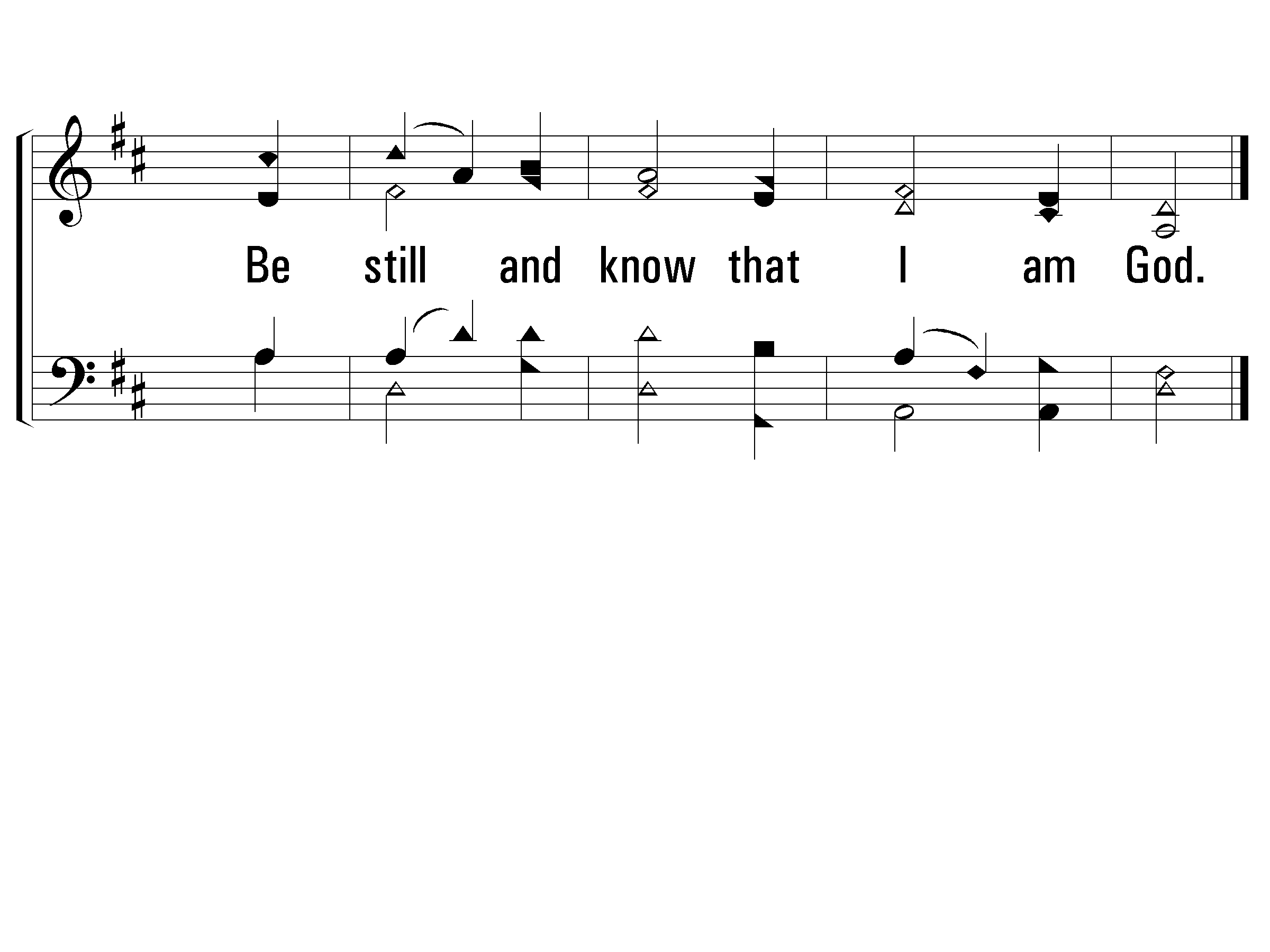 1 - Be Still and Know
© 2001 The Paperless Hymnal™
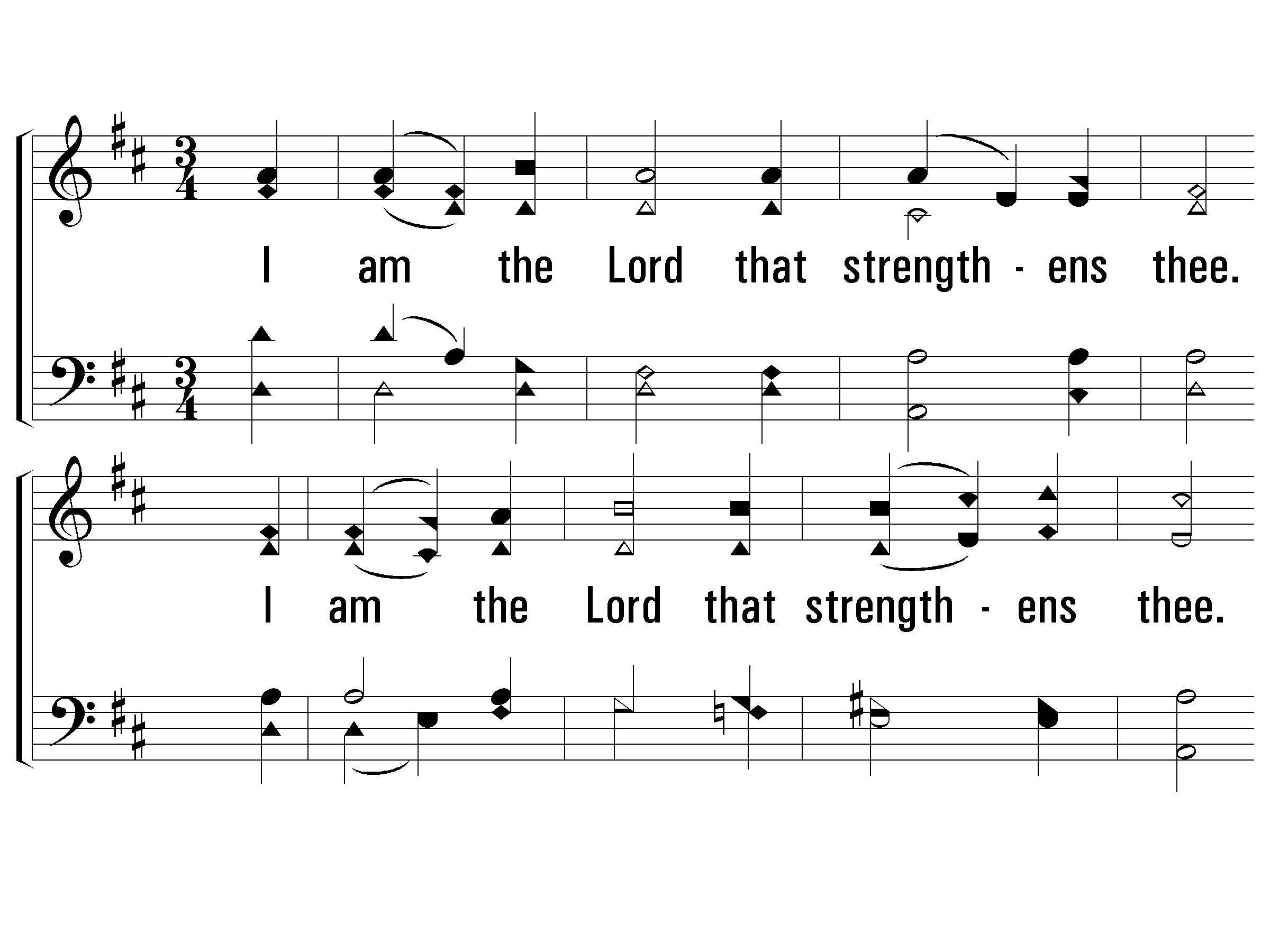 2 - Be Still and Know
2.
I am the Lord that strengthens thee.
I am the Lord that strengthens thee.
I am the Lord that strengthens thee.
Words by: from Psalms 46:10 and Exodus 15:26
Music by: Anonymous
© 2001 The Paperless Hymnal™
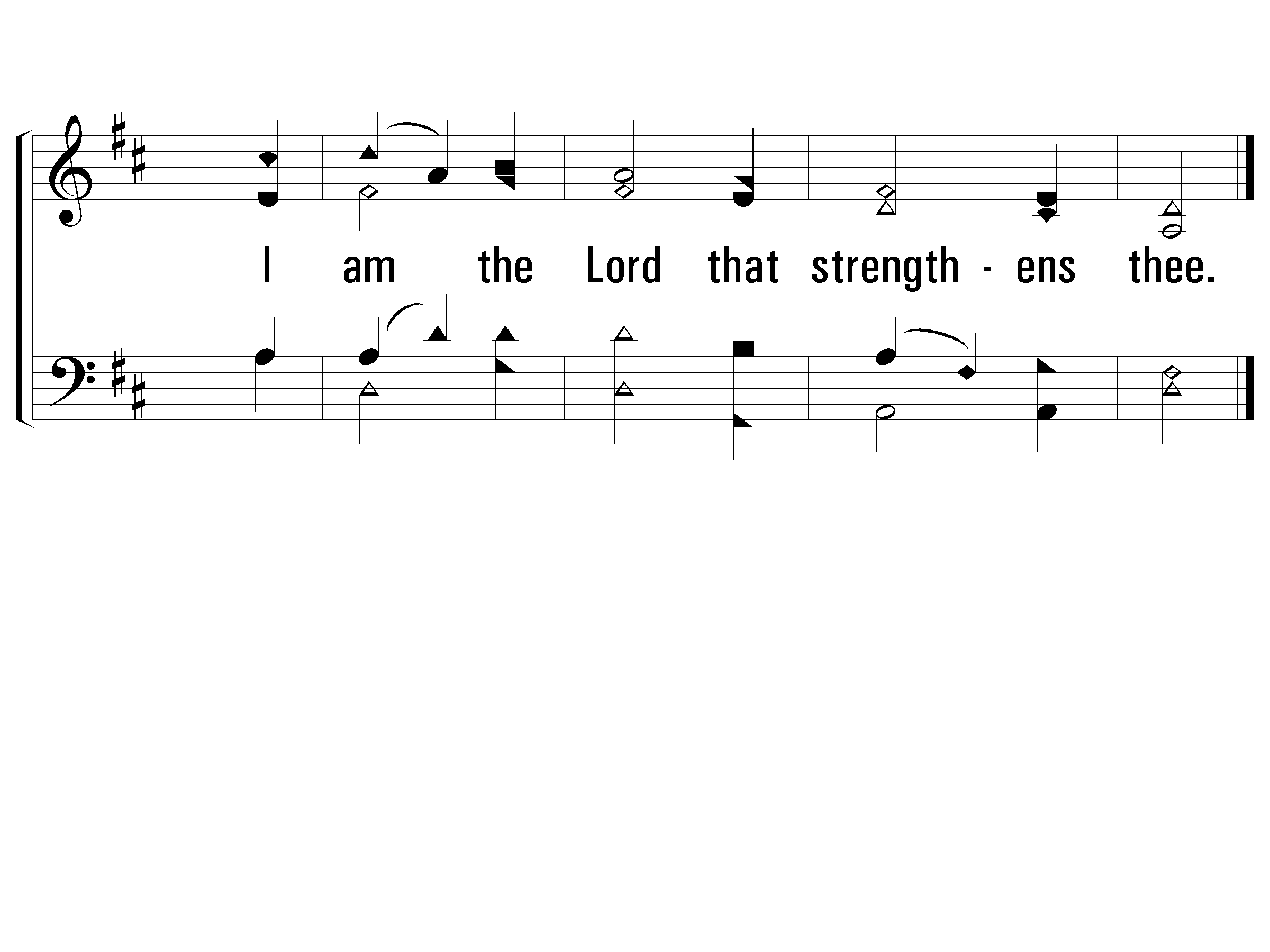 2 - Be Still and Know
© 2001 The Paperless Hymnal™
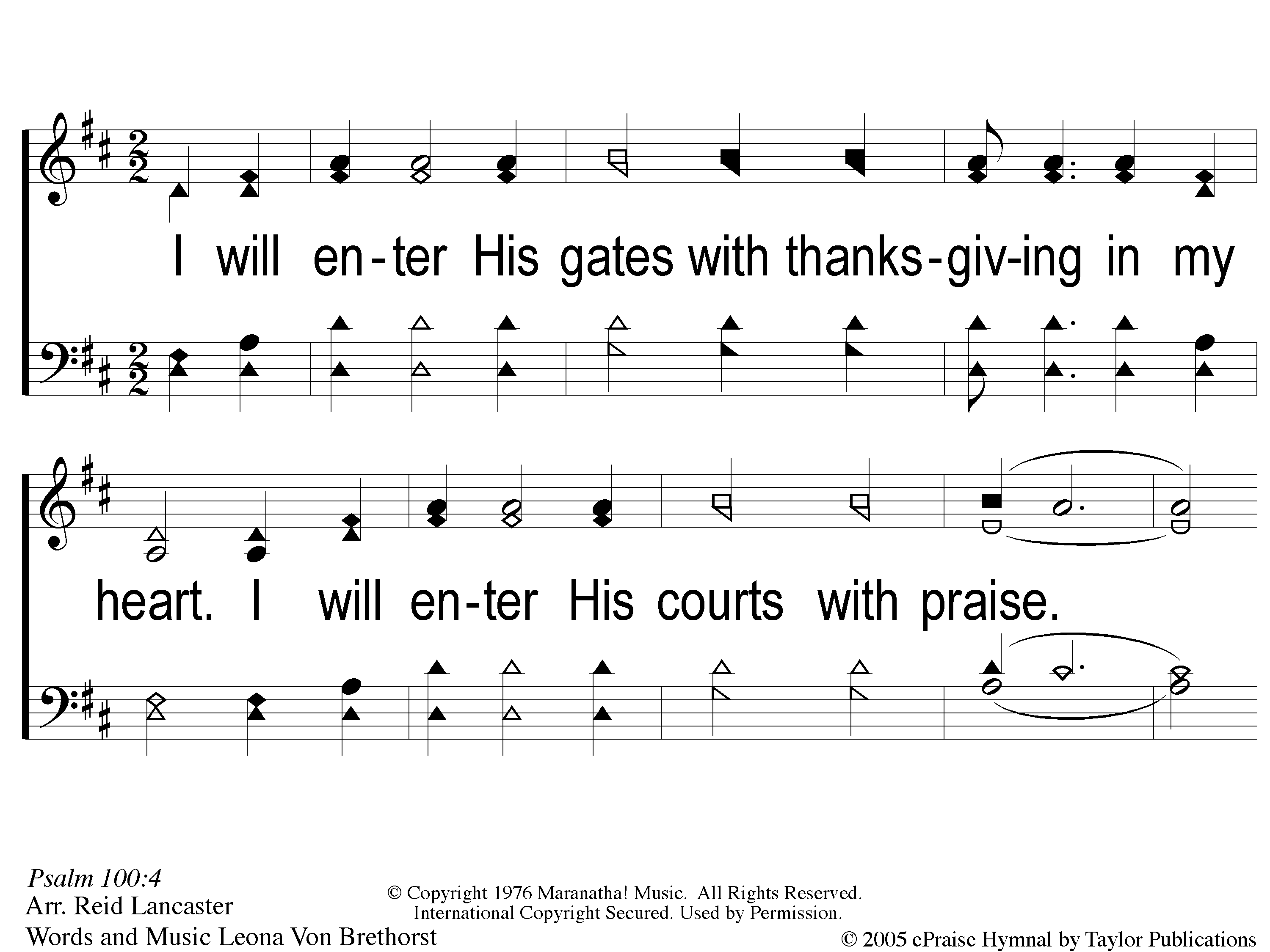 He Has Made Me Glad
1 He Has Made Me Glad
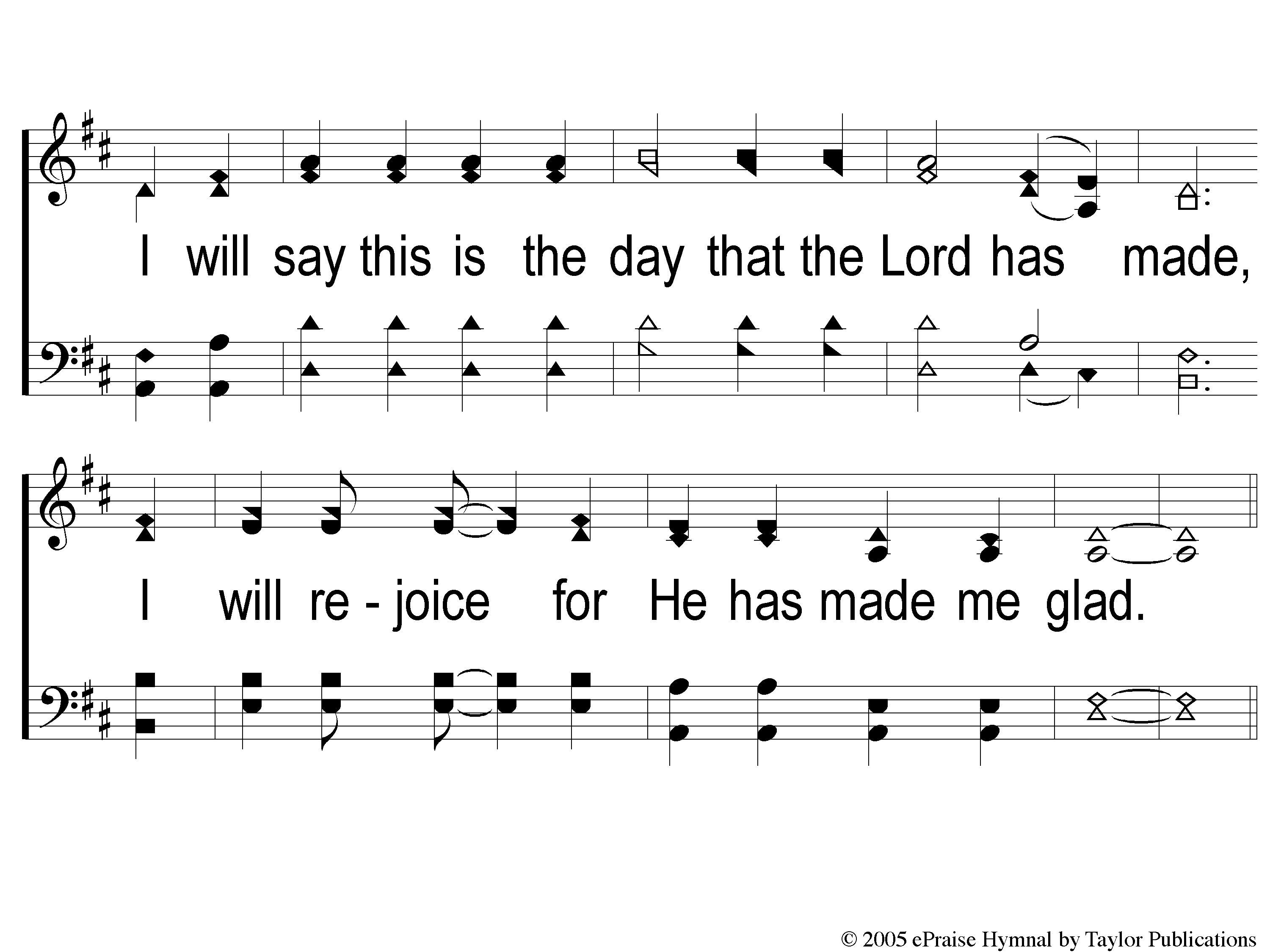 He Has Made Me Glad
2 He Has Made Me Glad
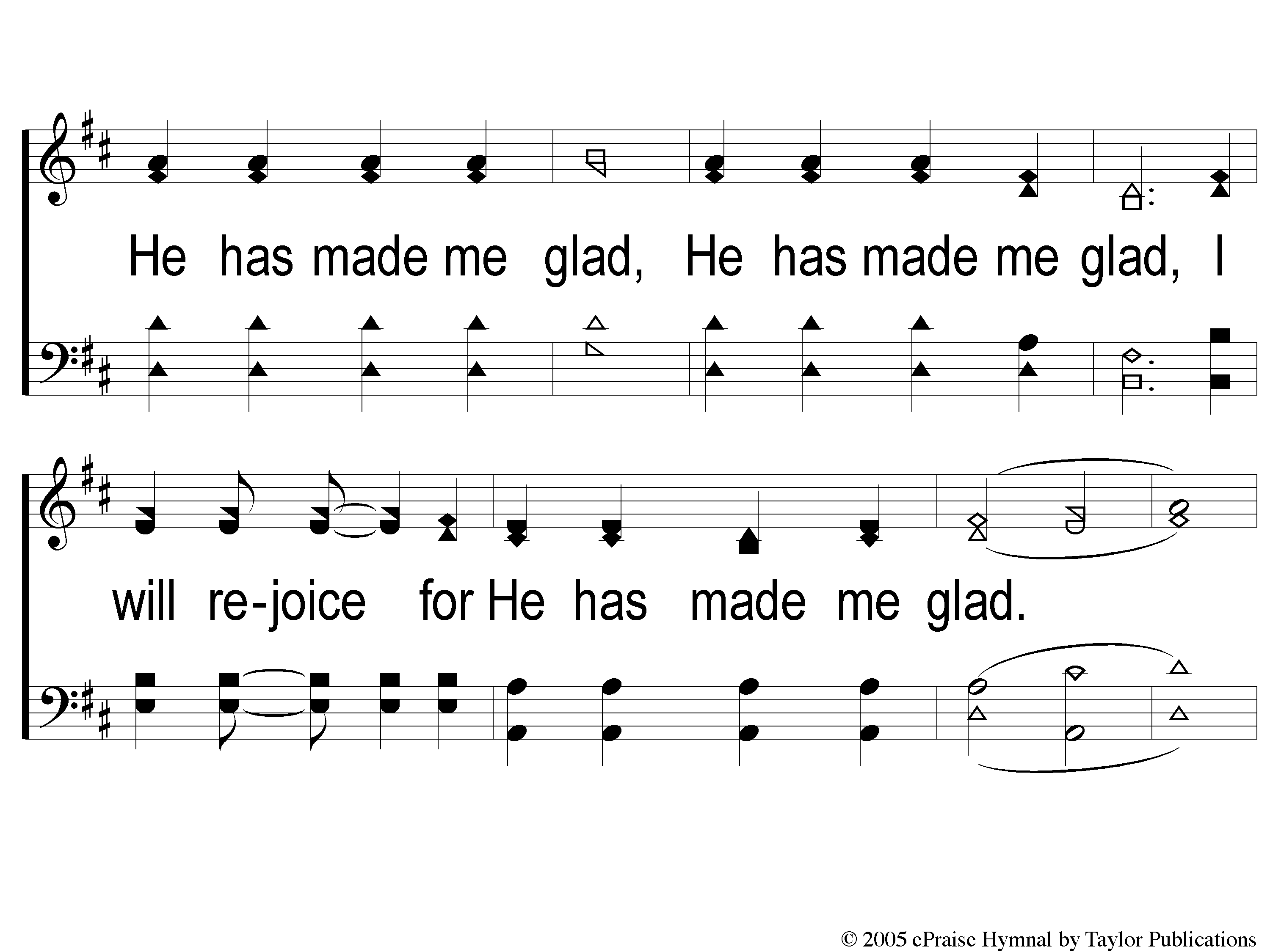 He Has Made Me Glad
3 He Has Made Me Glad
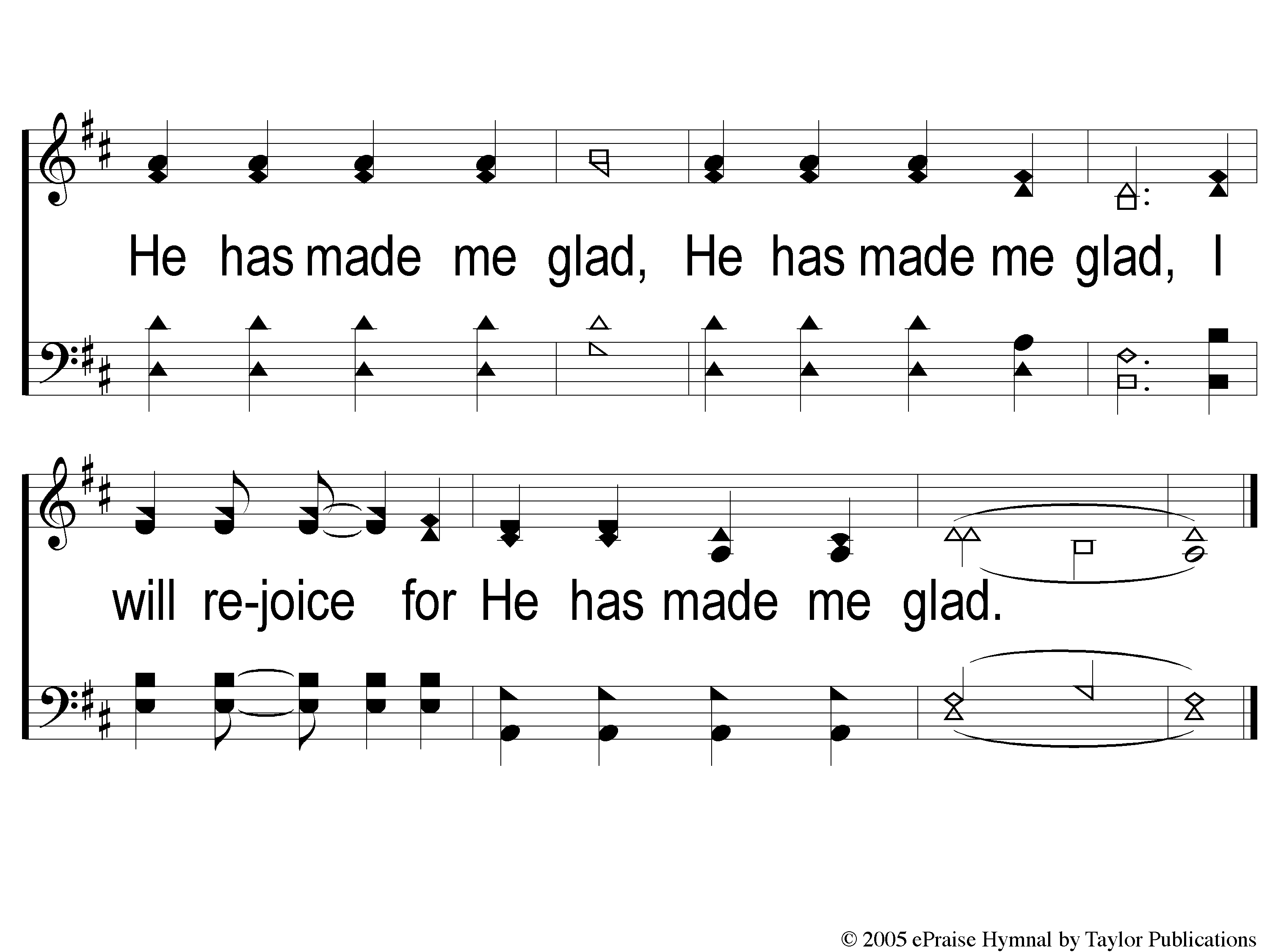 He Has Made Me Glad
4 He Has Made Me Glad
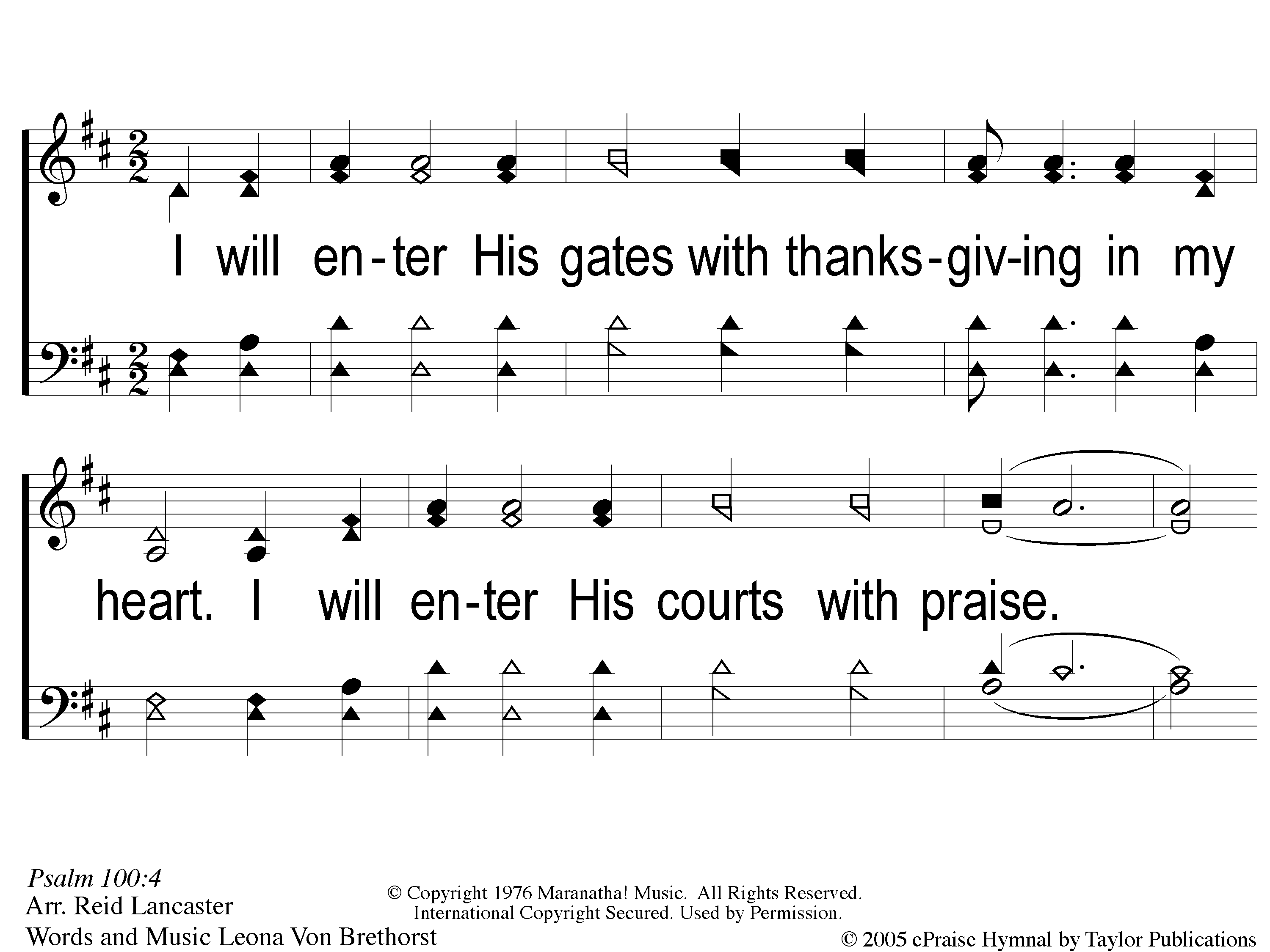 He Has Made Me Glad
1 He Has Made Me Glad
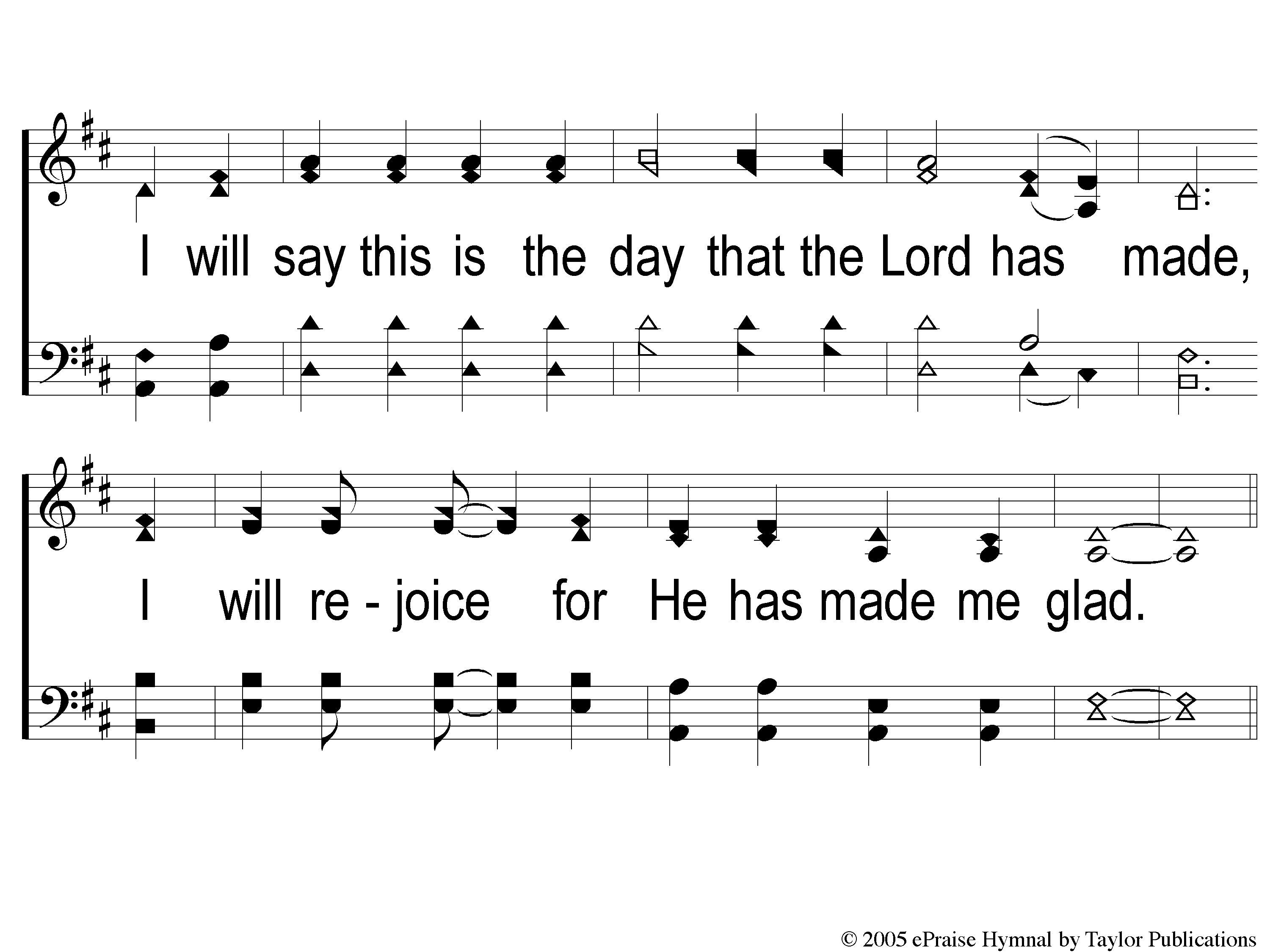 He Has Made Me Glad
2 He Has Made Me Glad
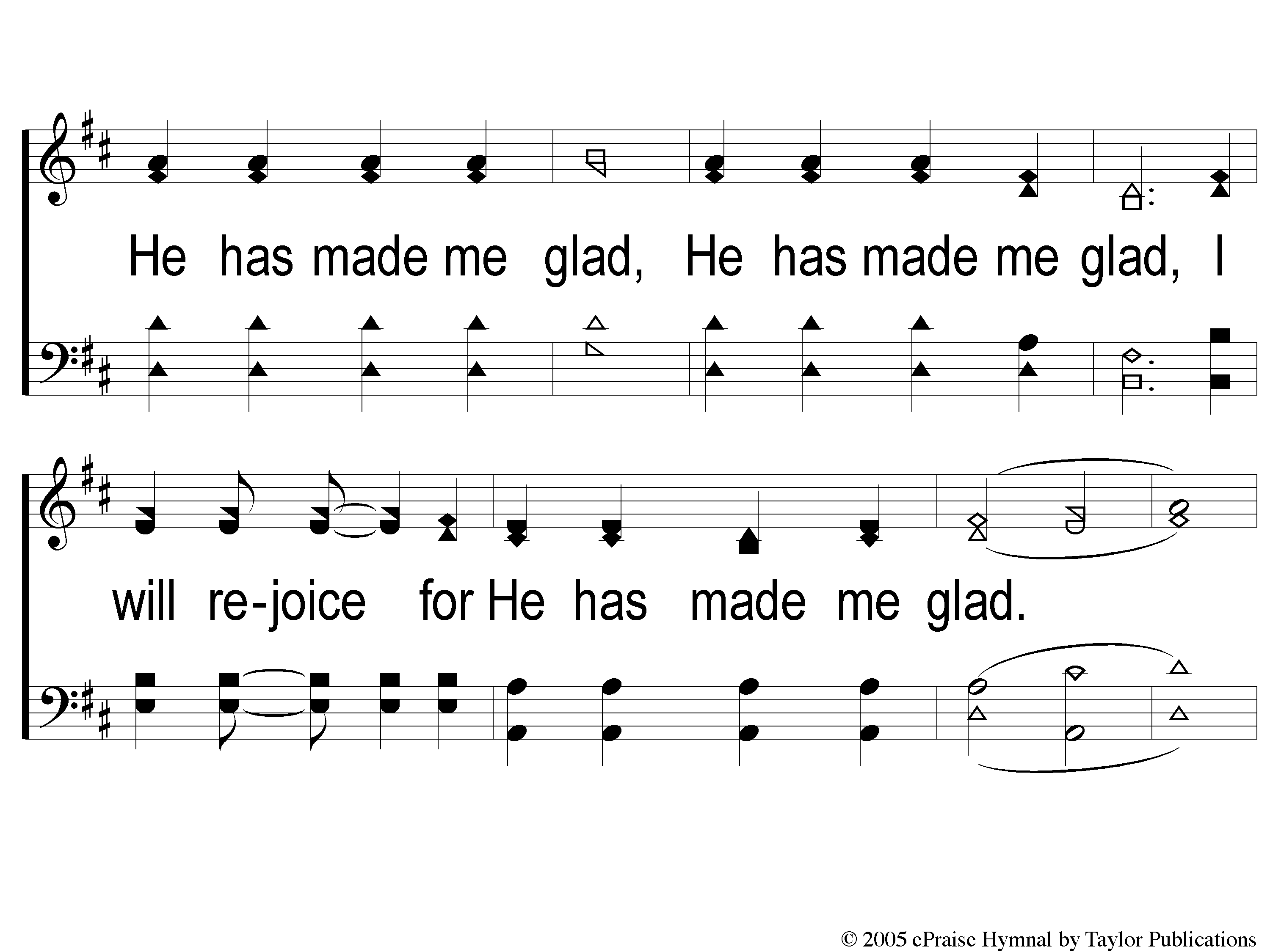 He Has Made Me Glad
3 He Has Made Me Glad
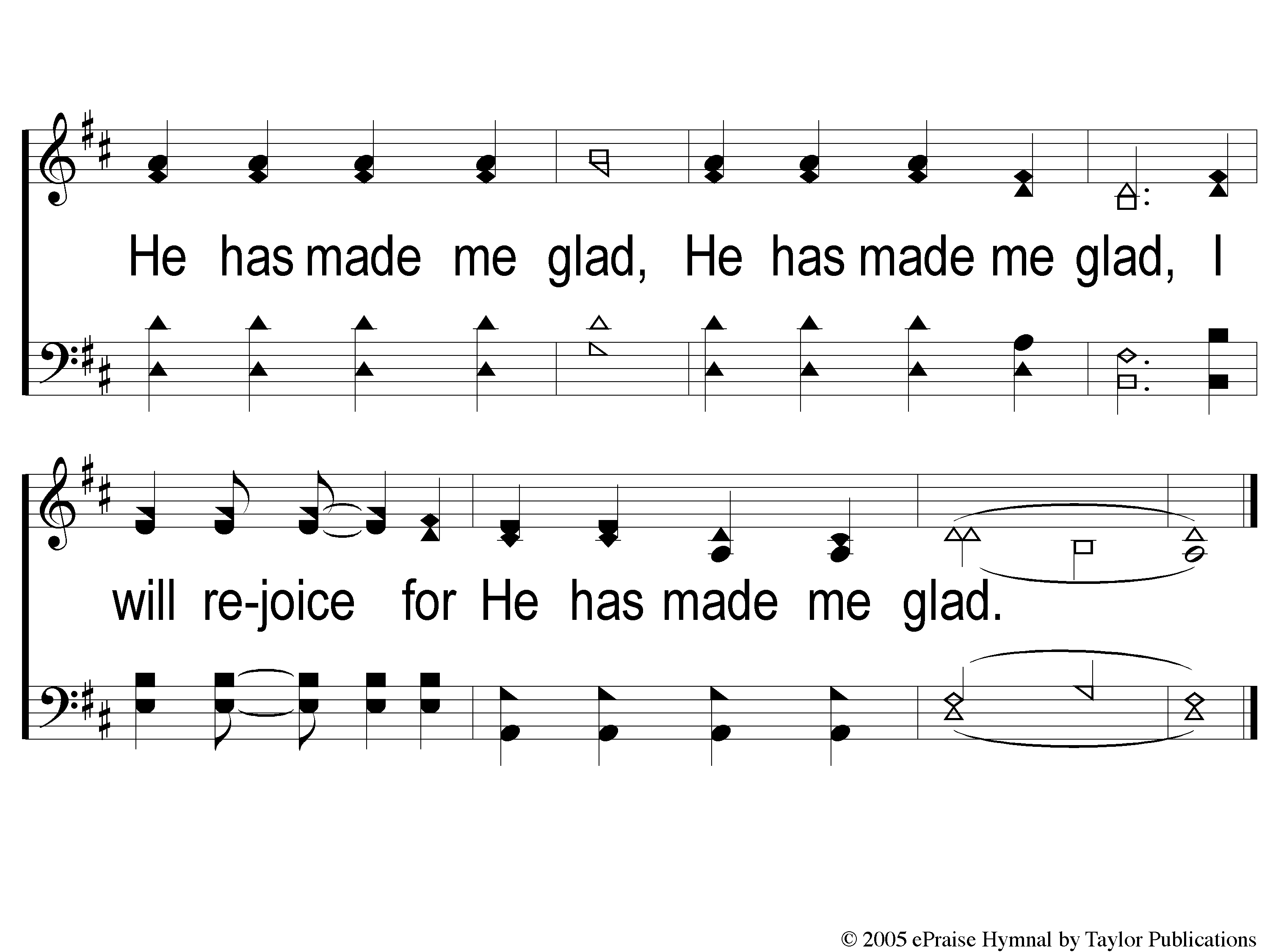 He Has Made Me Glad
4 He Has Made Me Glad
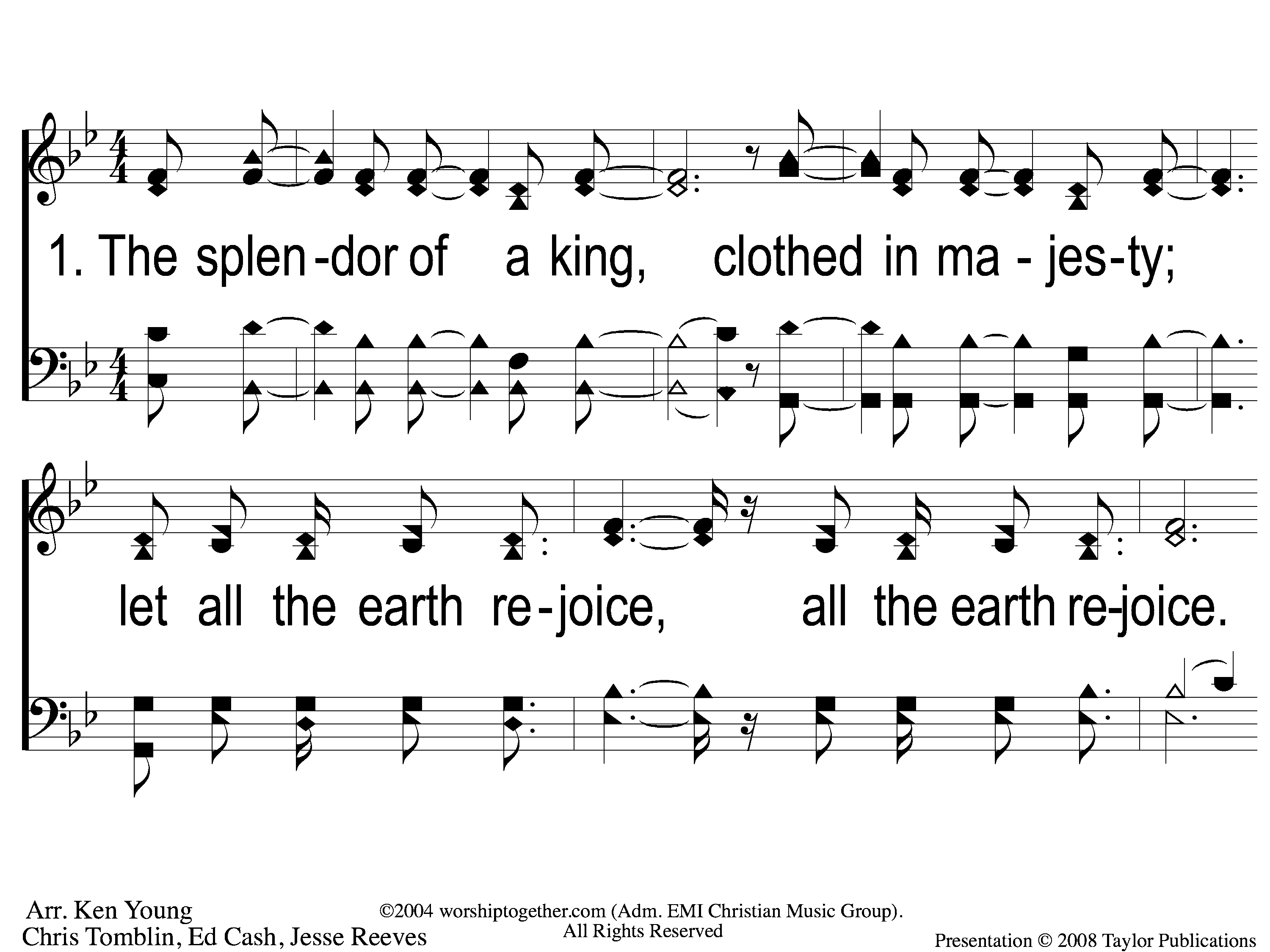 How Great Is Our God
1-1 How Great is Our God
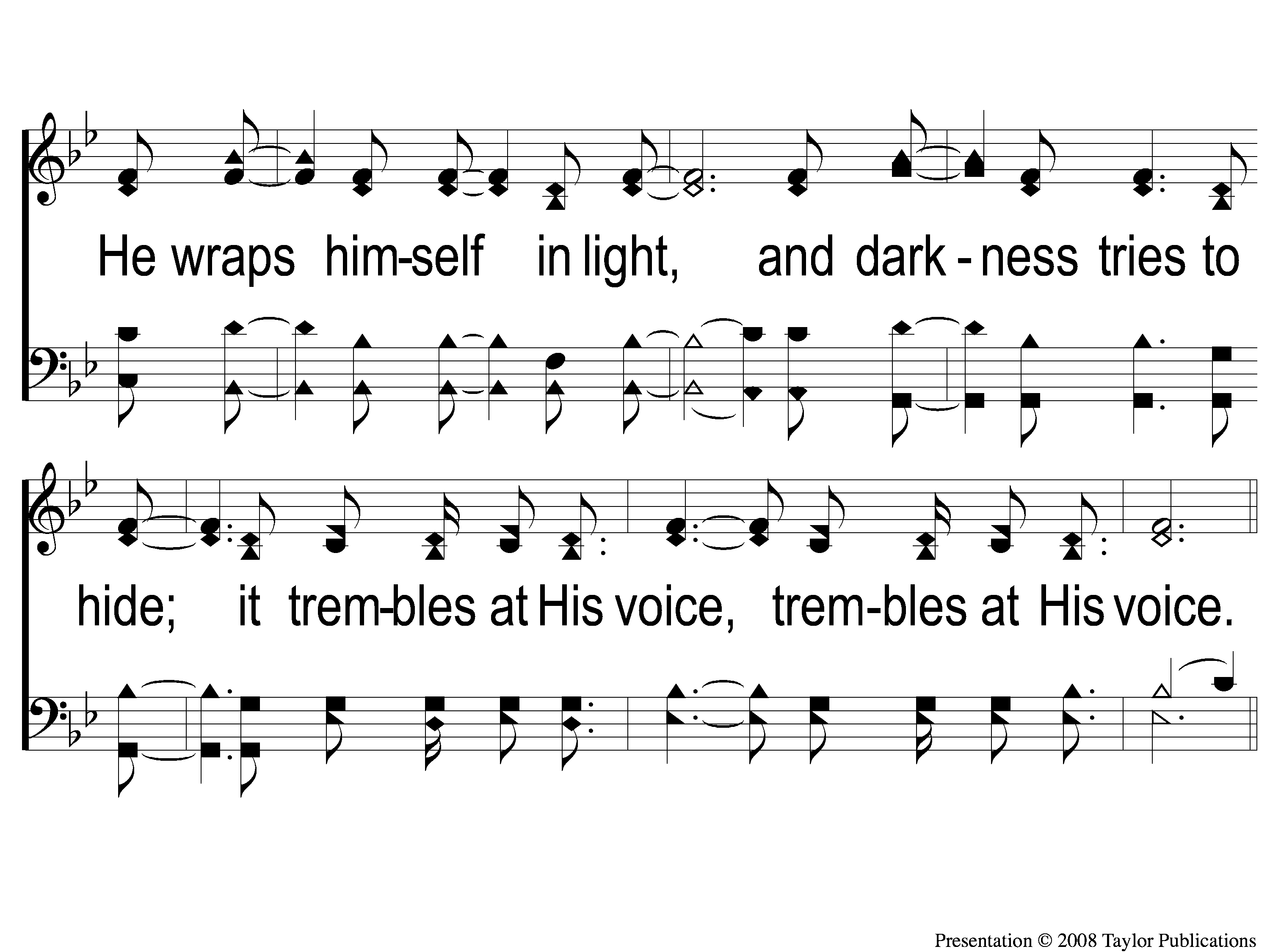 How Great Is Our God
1-2 How Great is Our God
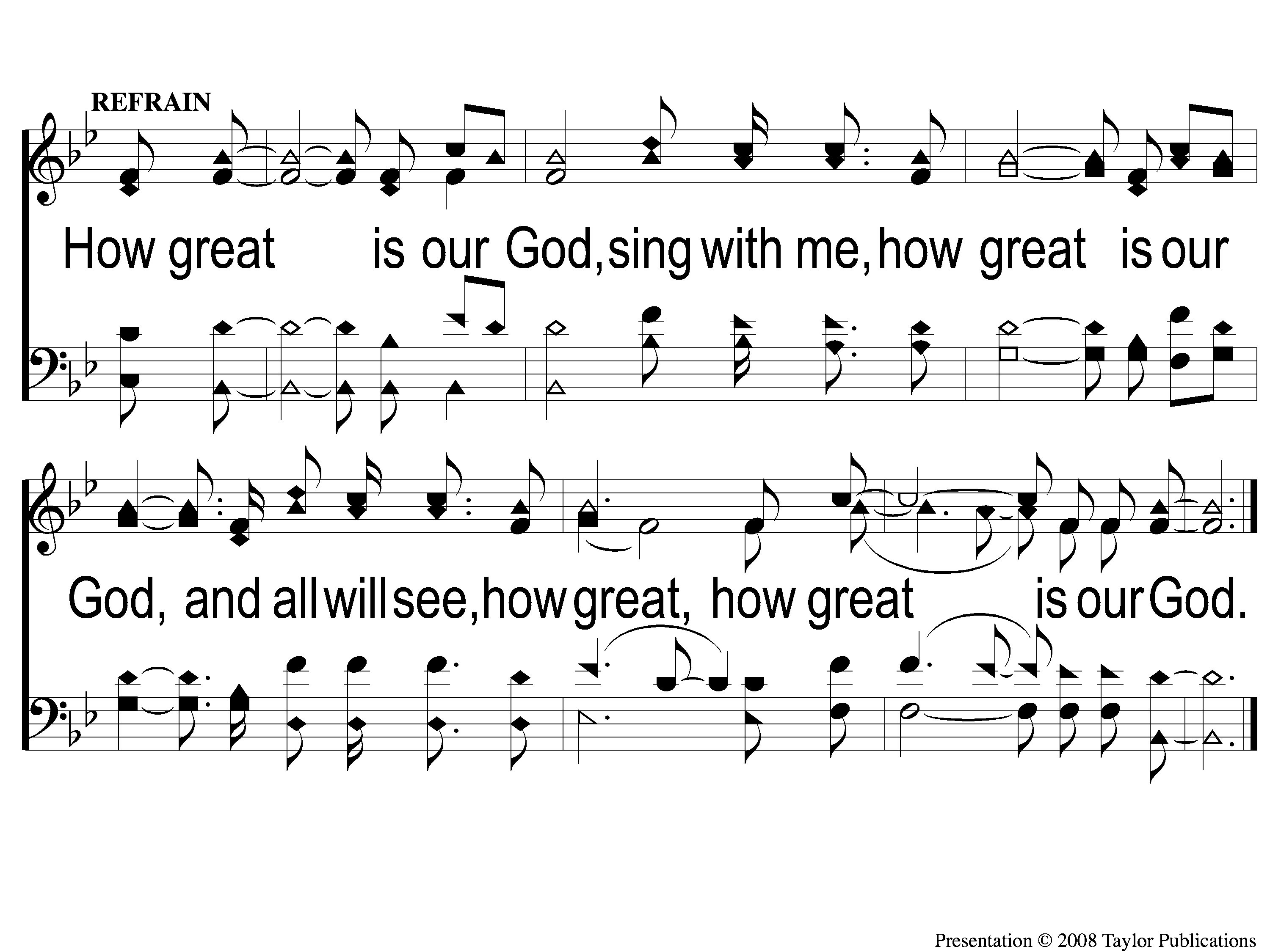 How Great Is Our God
C How Great is Our God
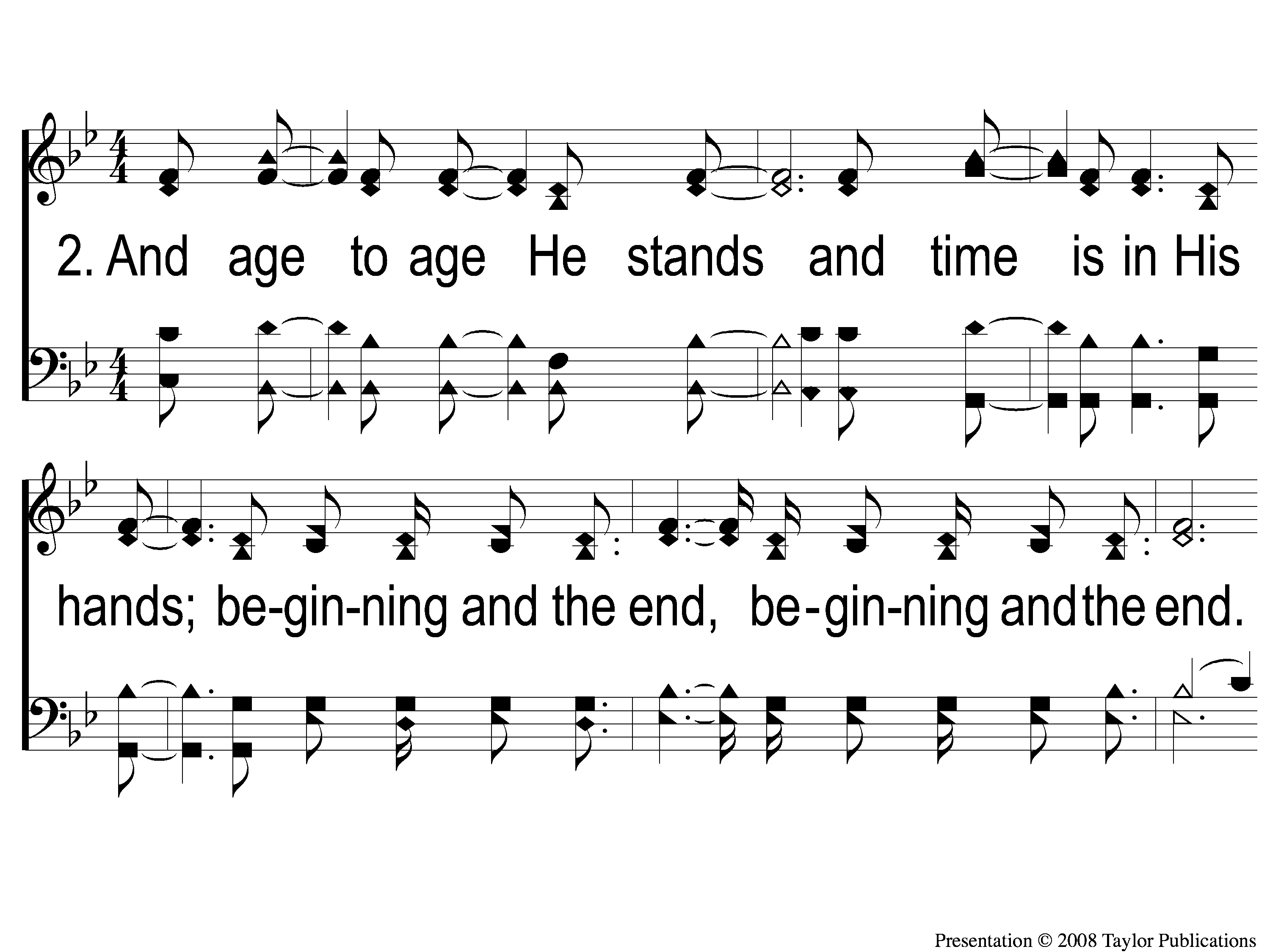 How Great Is Our God
2-1 How Great is Our God
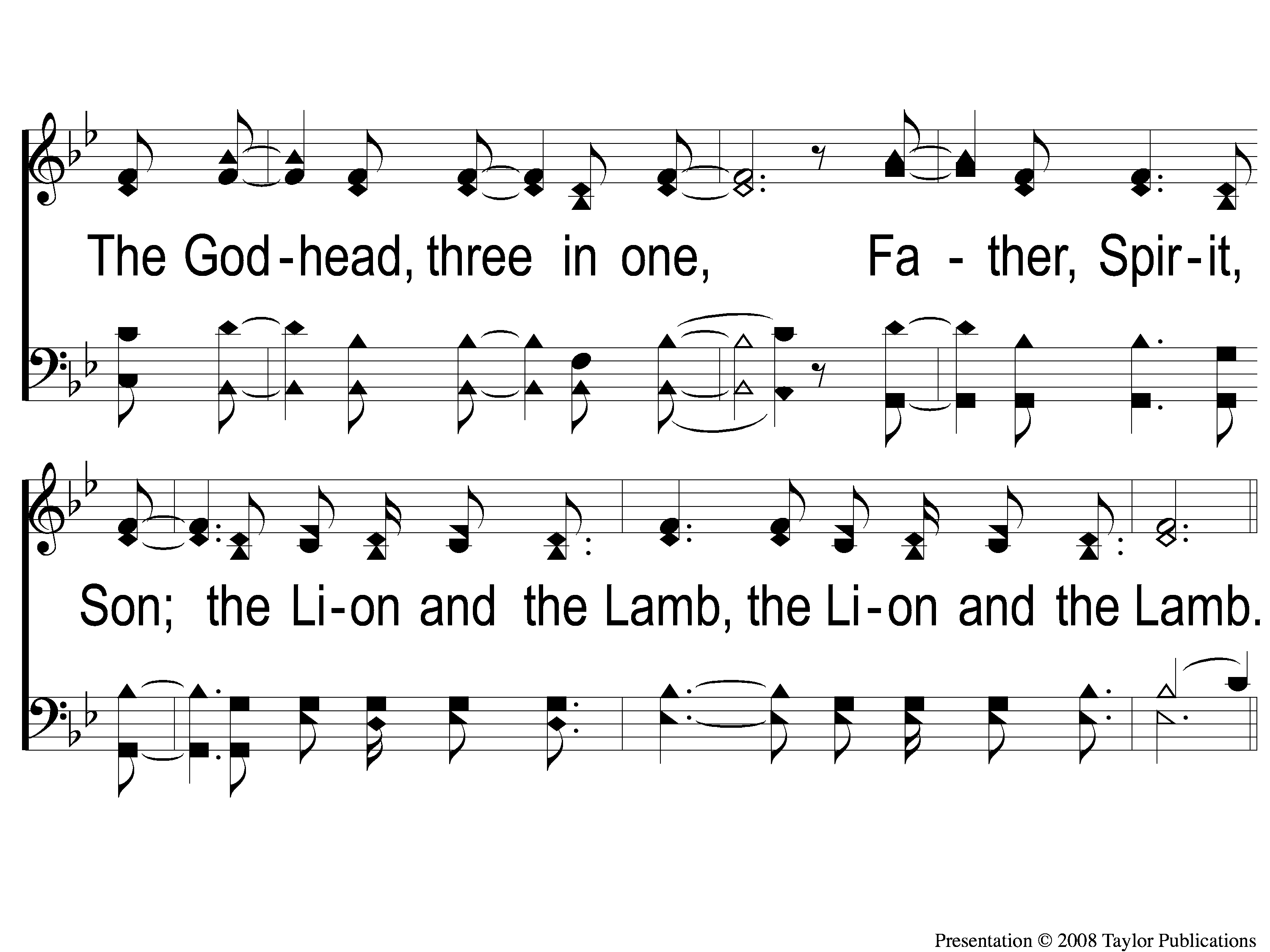 How Great Is Our God
2-2 How Great is Our God
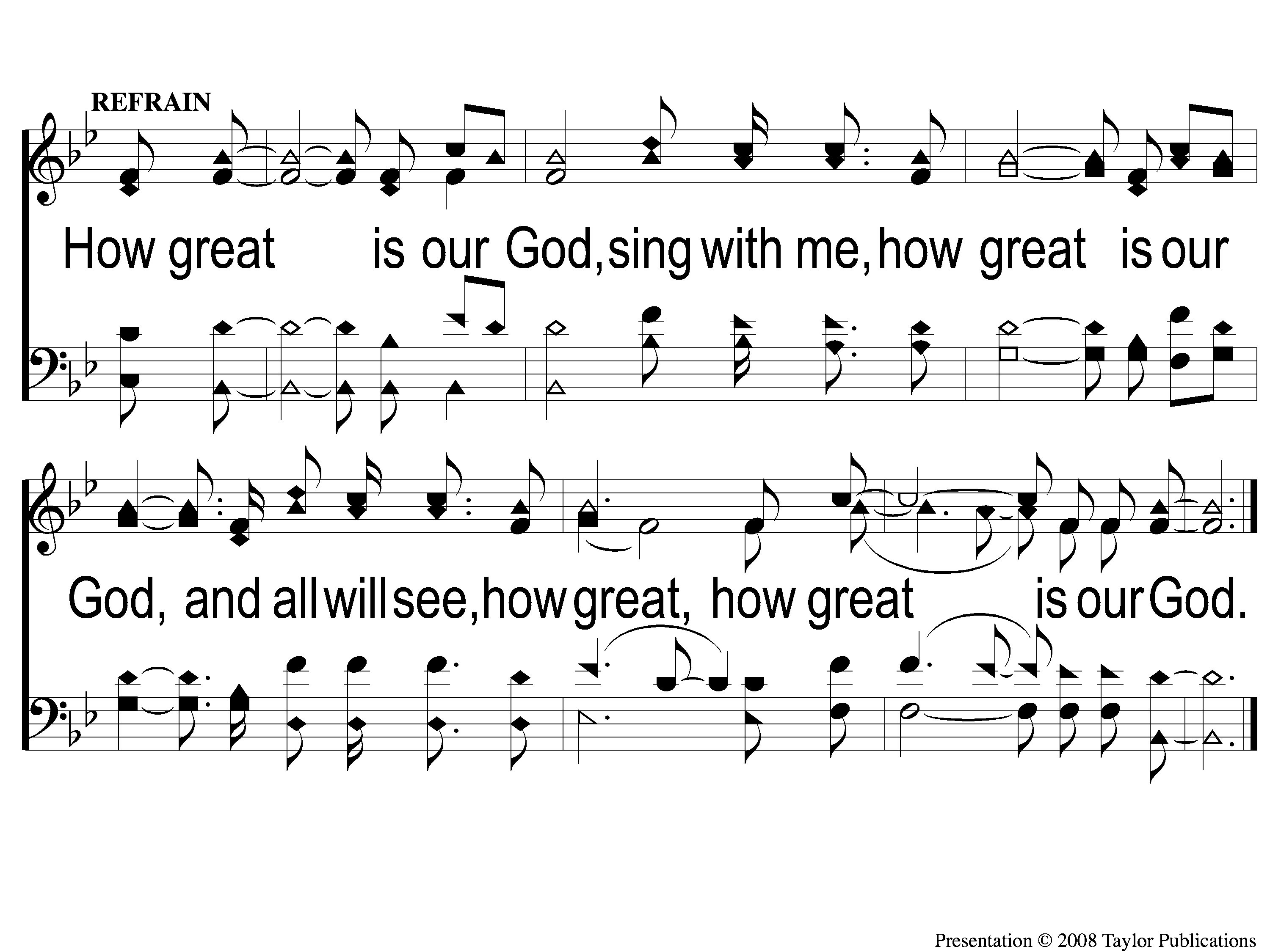 How Great Is Our God
C How Great is Our God
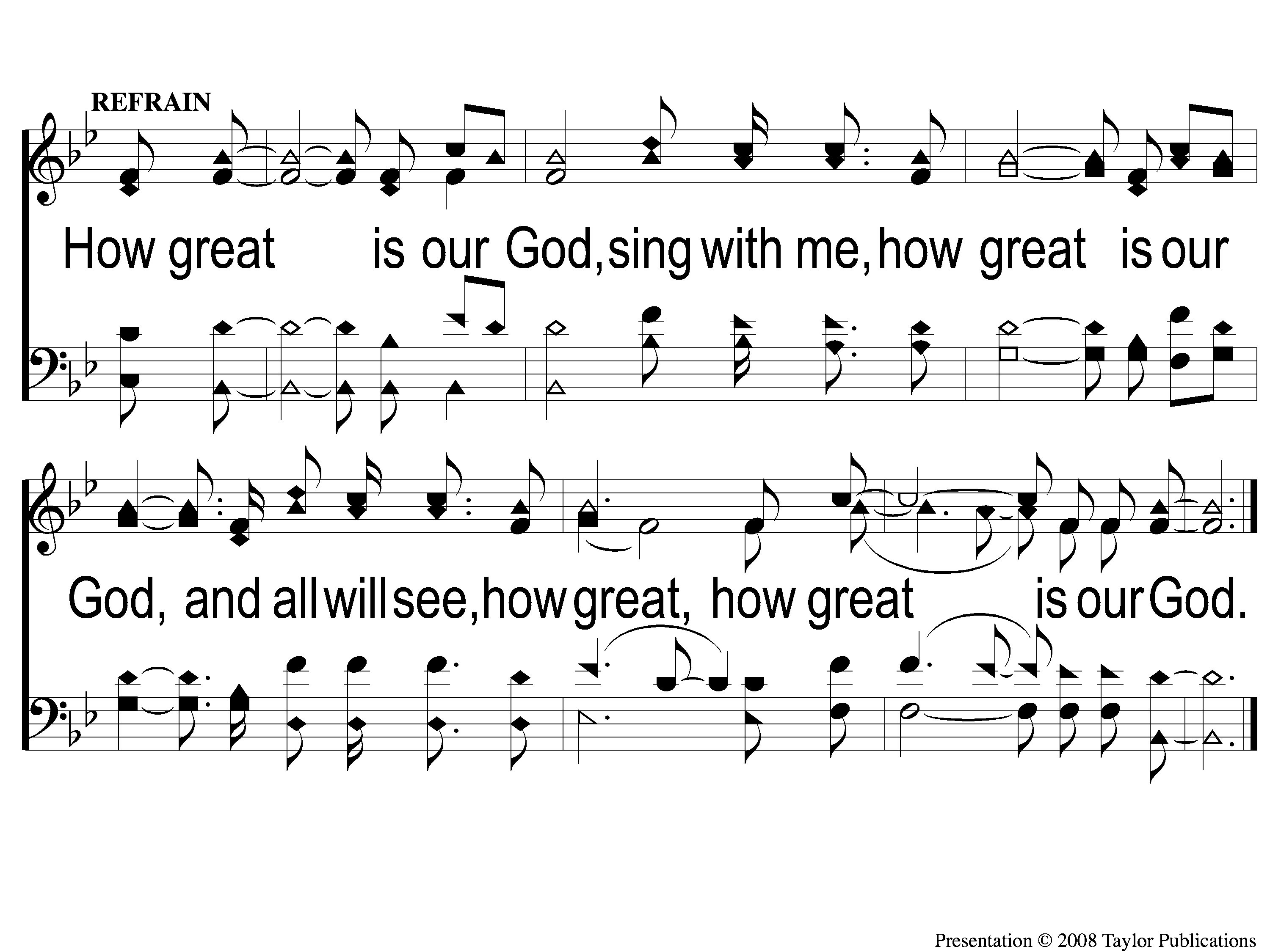 How Great Is Our God
C How Great is Our God
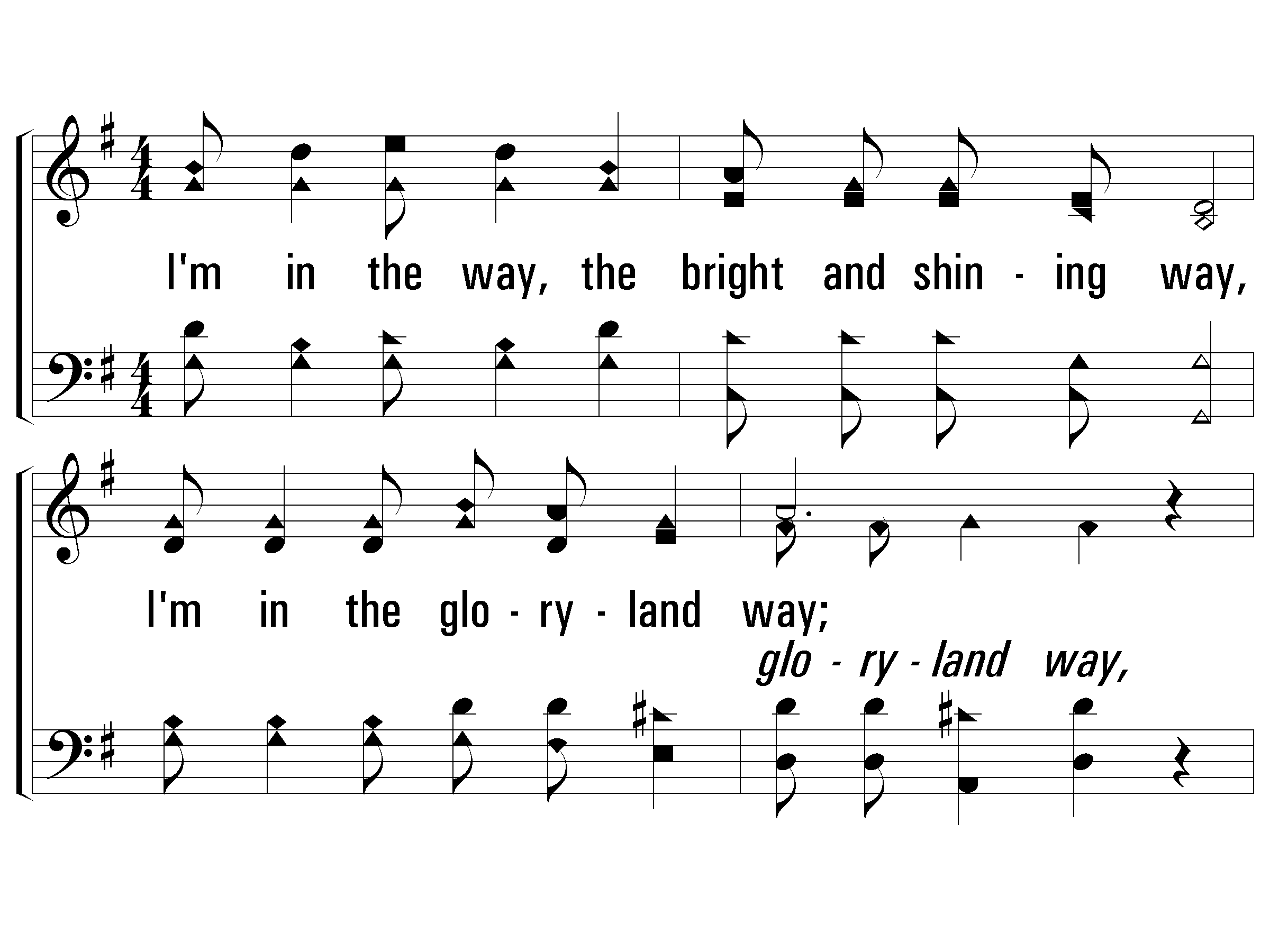 1 – The Glory-Land Way
1.
I'm in the way, the bright and shining way,
I'm in the gloryland way;  
Telling the world that Jesus saves today,
Yes, I'm in the gloryland way.
Words and Music by: J. S. Torbett
© 2001 The Paperless Hymnal™
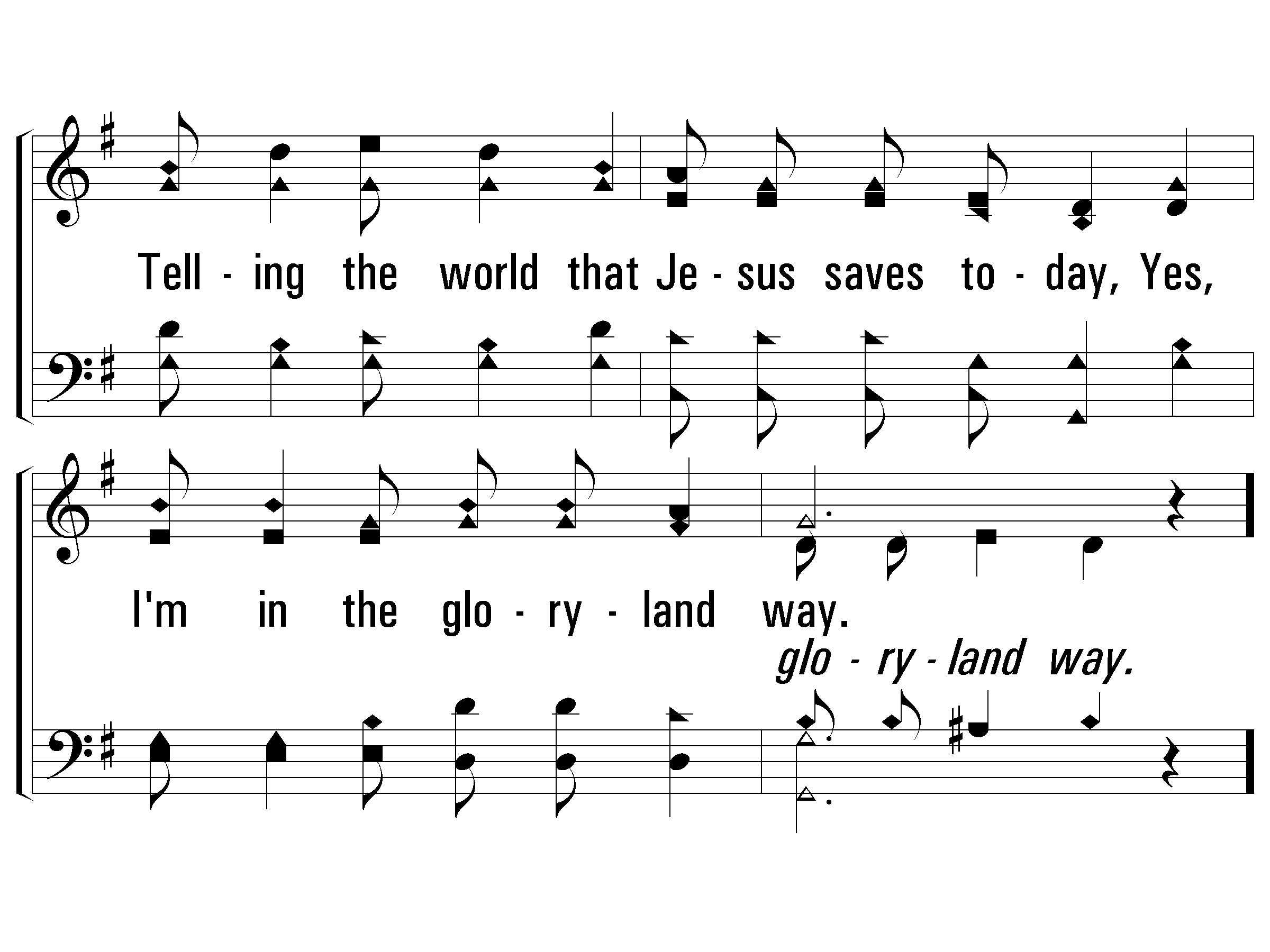 1 – The Glory-Land Way
© 2001 The Paperless Hymnal™
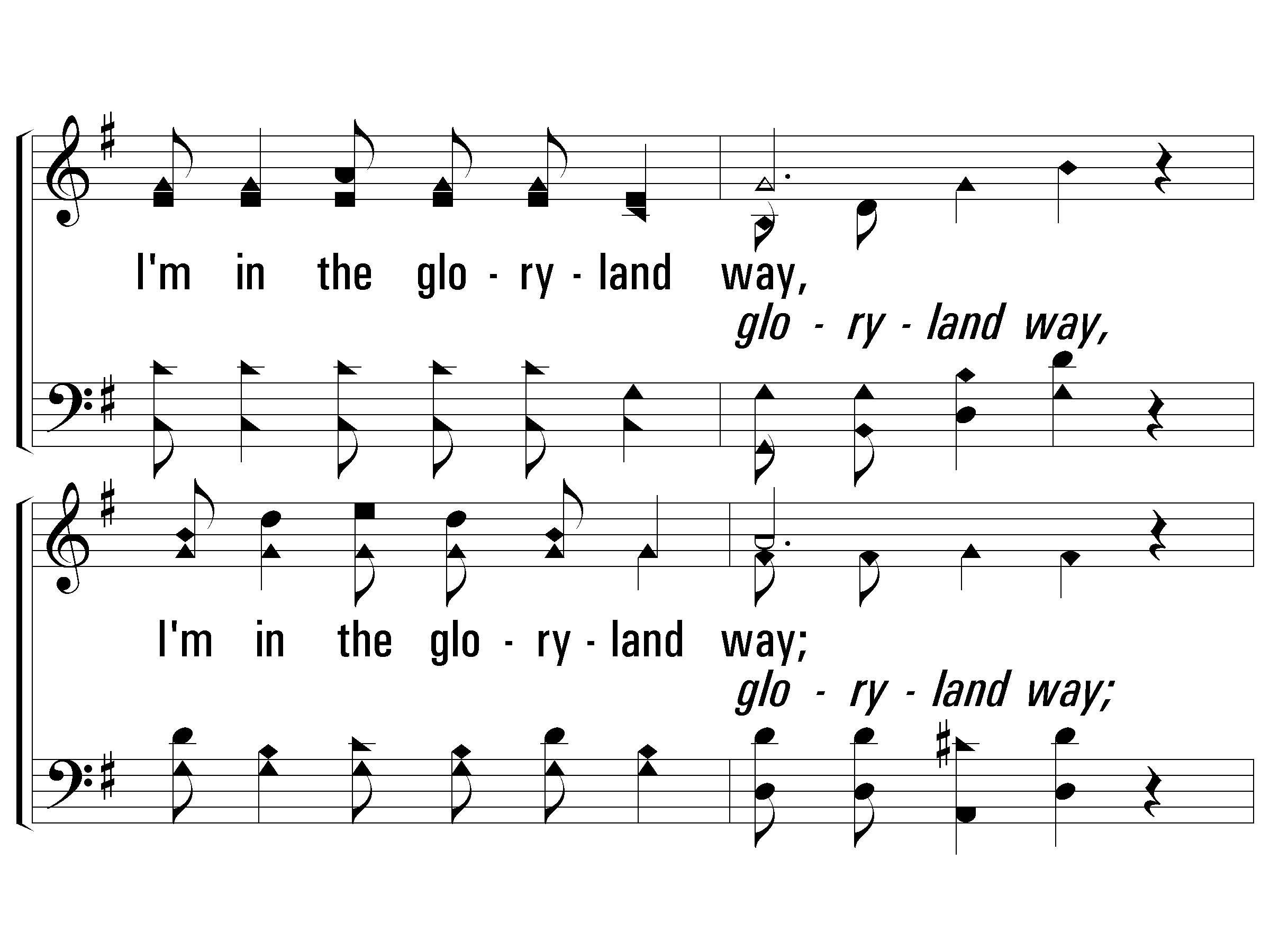 c – The Glory-Land Way
I'm in the gloryland way,
I'm in the gloryland way;  
Heaven is nearer and the way groweth clearer,
For I'm in the gloryland way.
© 2001 The Paperless Hymnal™
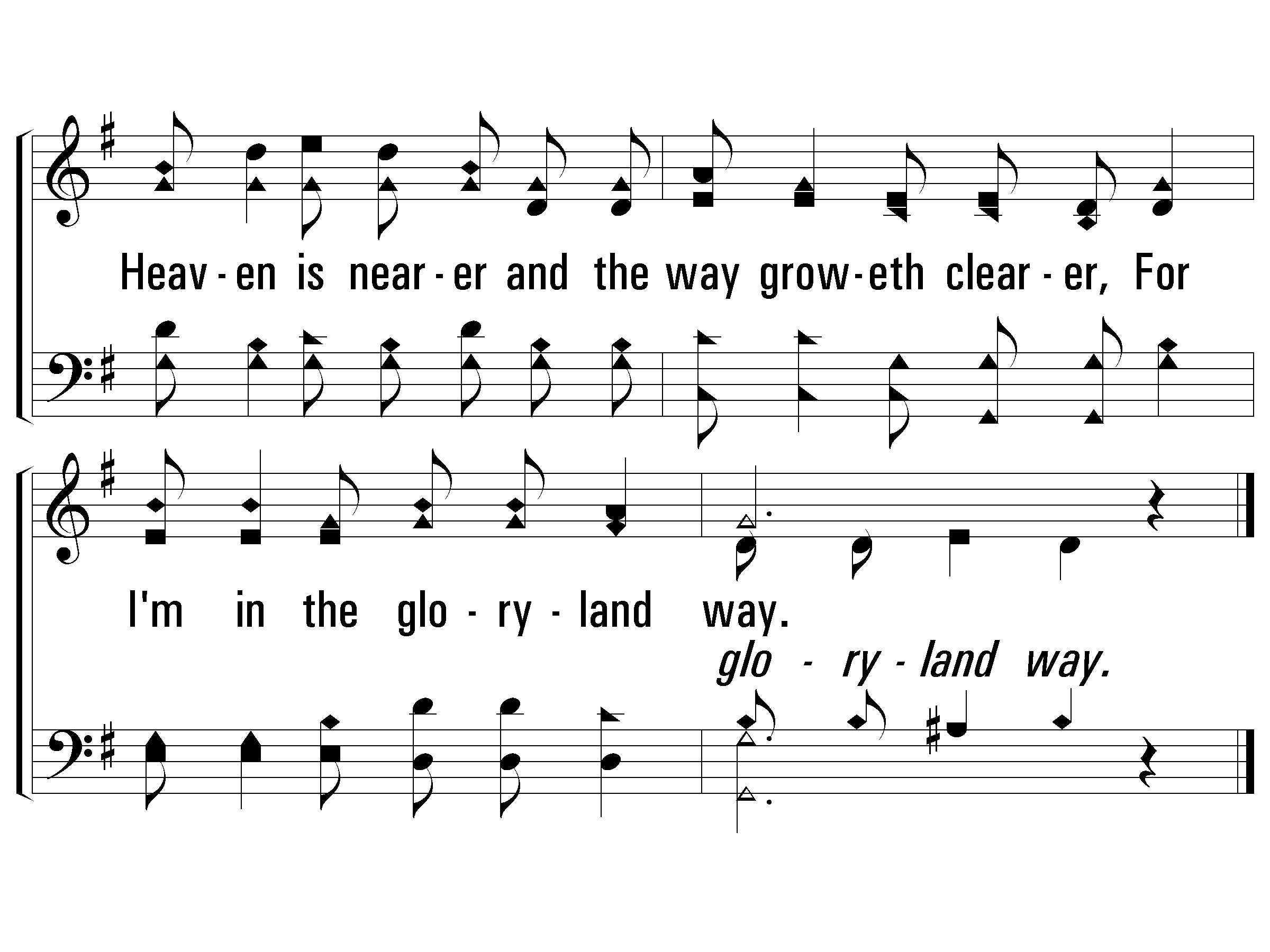 c – The Glory-Land Way
© 2001 The Paperless Hymnal™
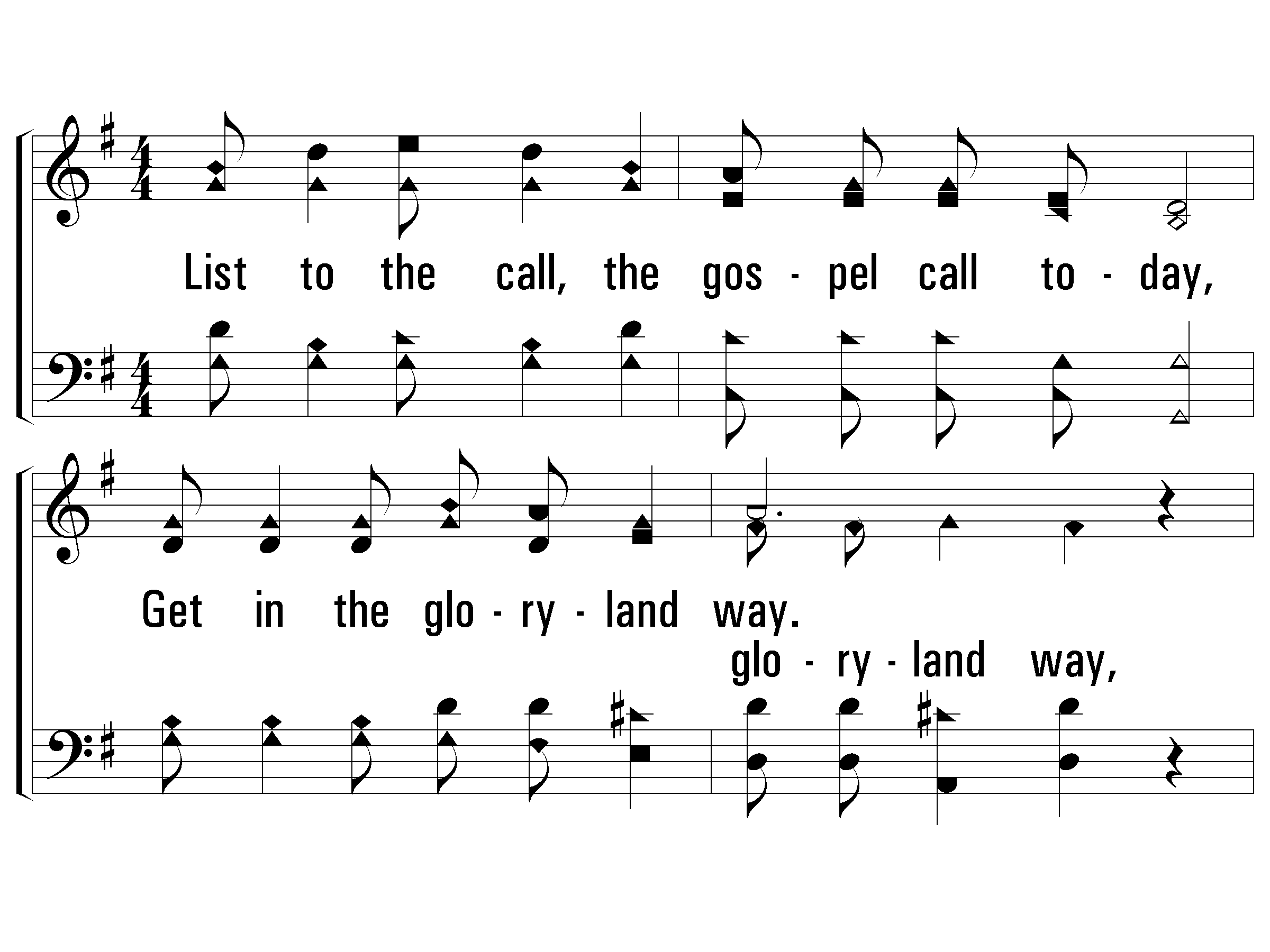 2 – The Glory-Land Way
2.
List to the call, the gospel call today,
Get in the gloryland way;  
Wanderers, come home, O hasten to obey,
For I'm in the gloryland way.
Words and Music by: J. S. Torbett
© 2001 The Paperless Hymnal™
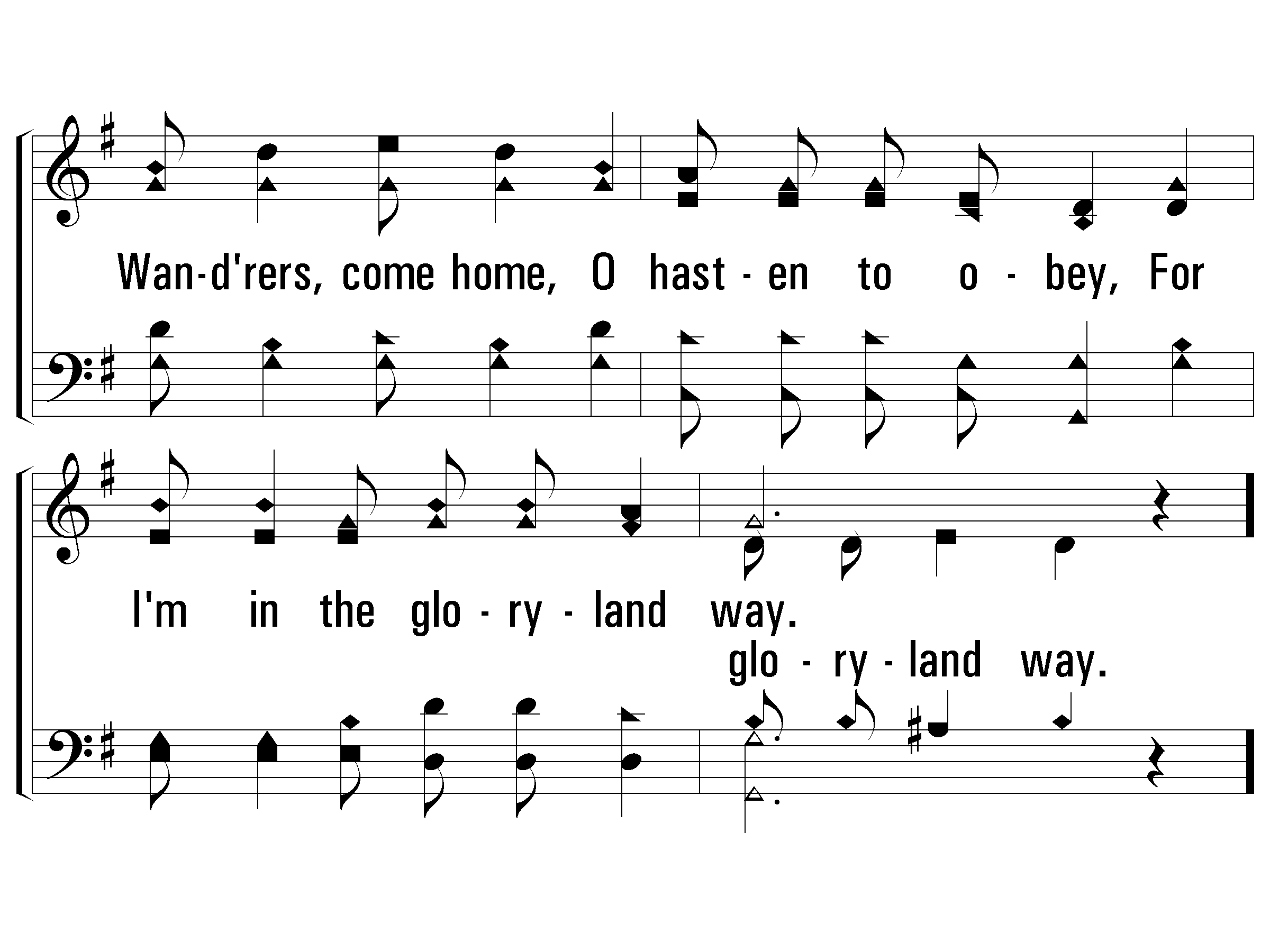 2 – The Glory-Land Way
© 2001 The Paperless Hymnal™
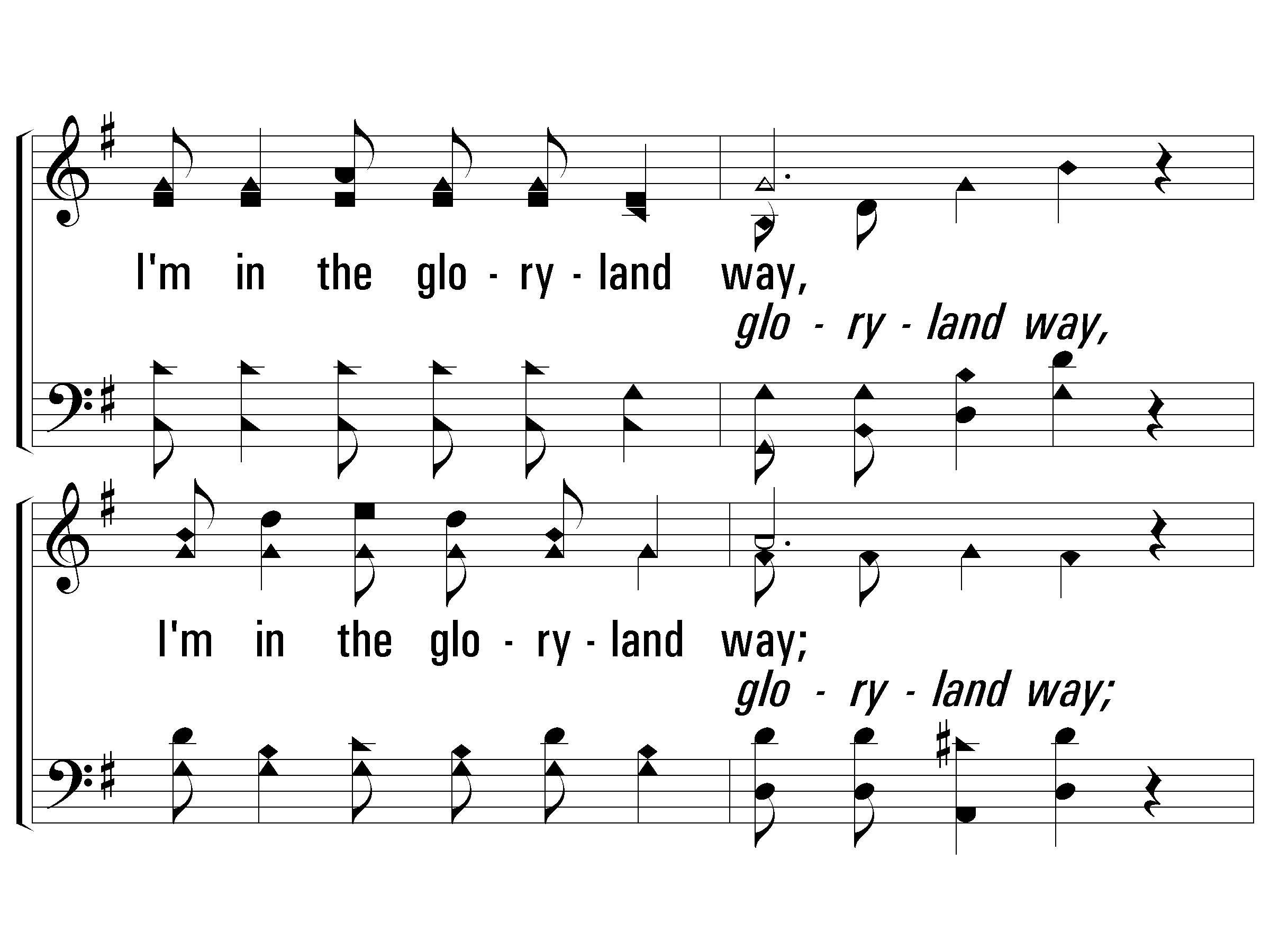 c – The Glory-Land Way
I'm in the gloryland way,
I'm in the gloryland way;  
Heaven is nearer and the way groweth clearer,
For I'm in the gloryland way.
© 2001 The Paperless Hymnal™
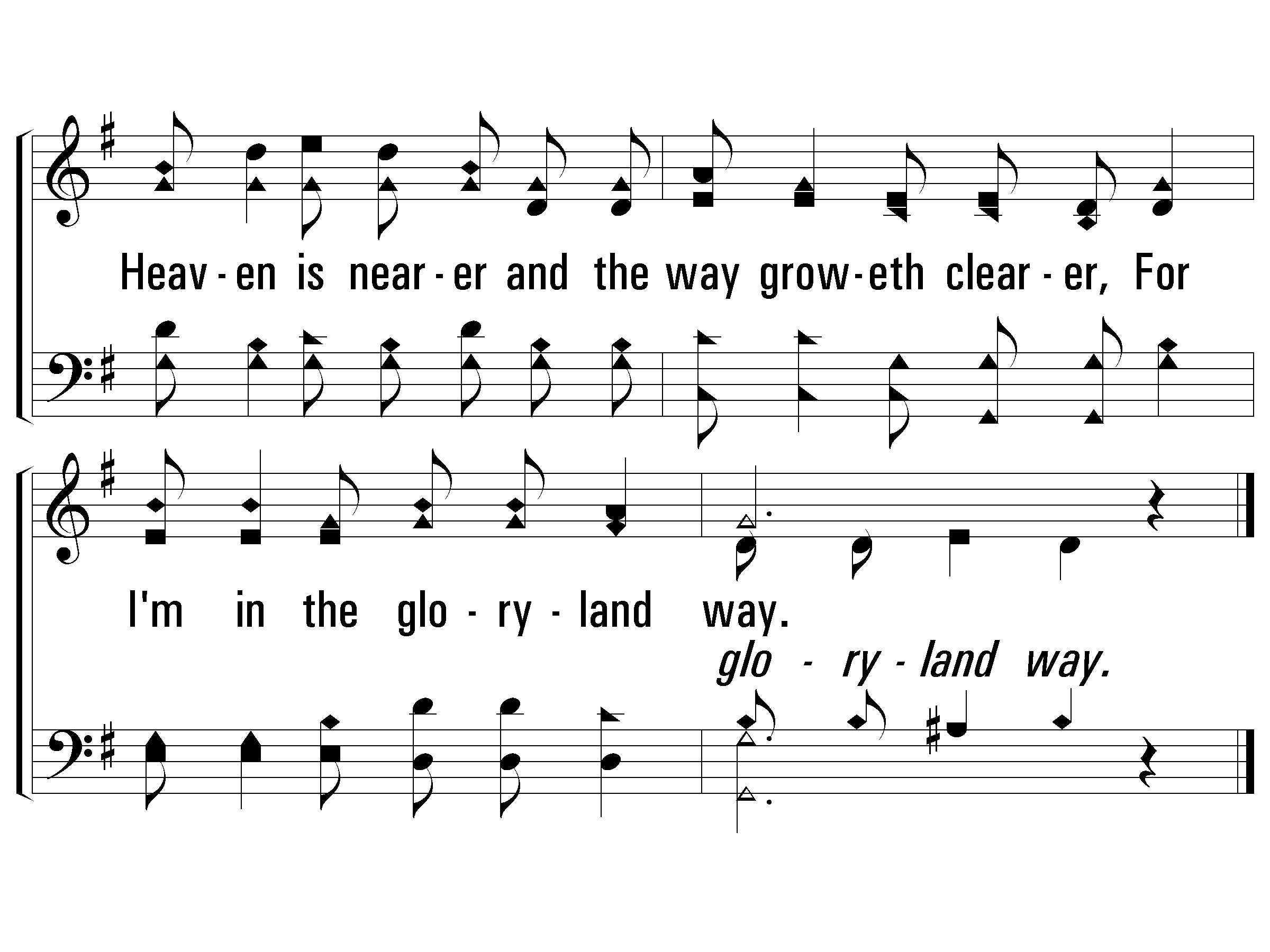 c – The Glory-Land Way
© 2001 The Paperless Hymnal™
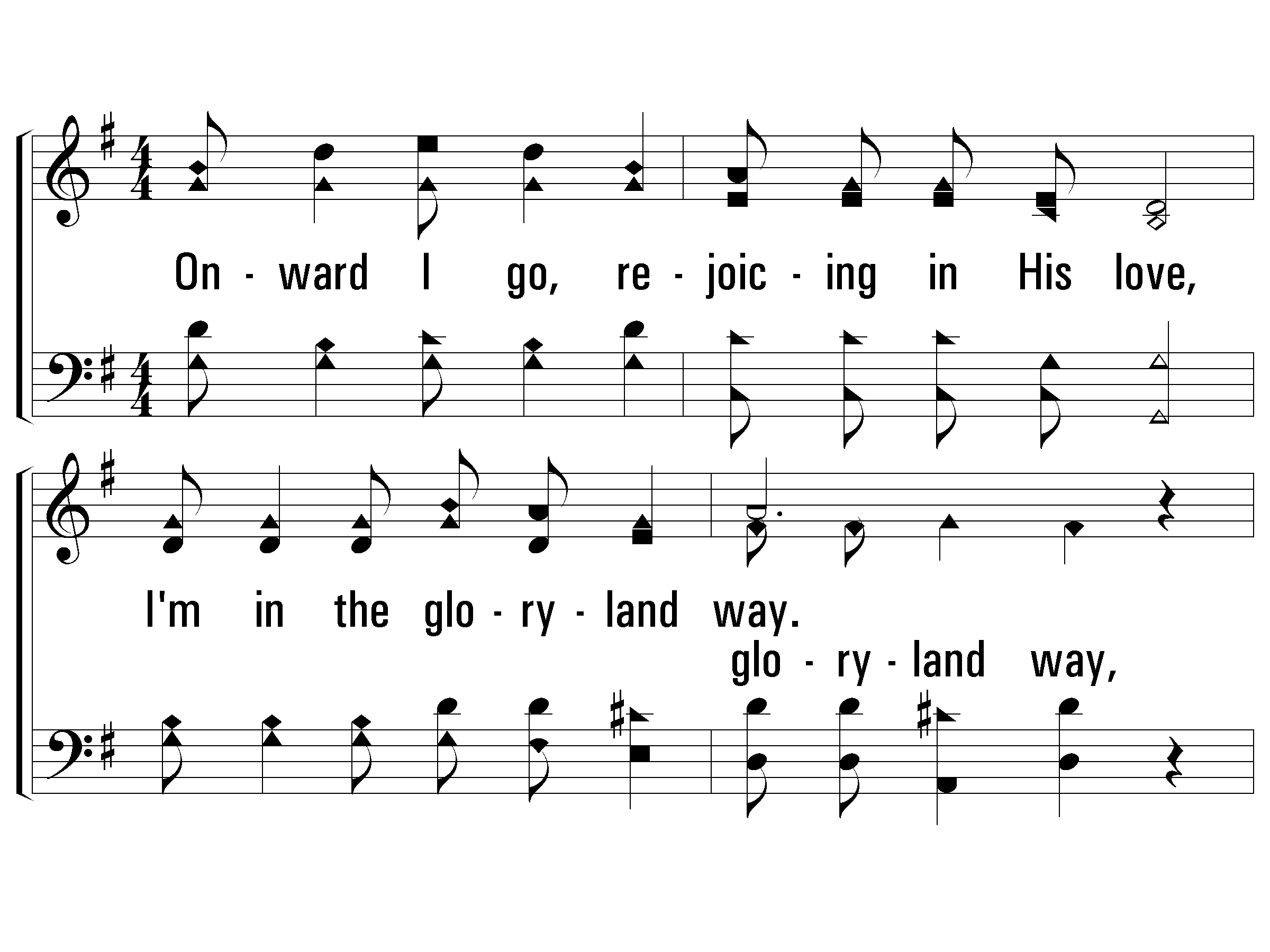 3 – The Glory-Land Way
3.
Onward I go, rejoicing in His love,
I'm in the gloryland way;  
Soon I shall see Him in that home above,
O I'm in the gloryland way.
Words and Music by: J. S. Torbett
© 2001 The Paperless Hymnal™
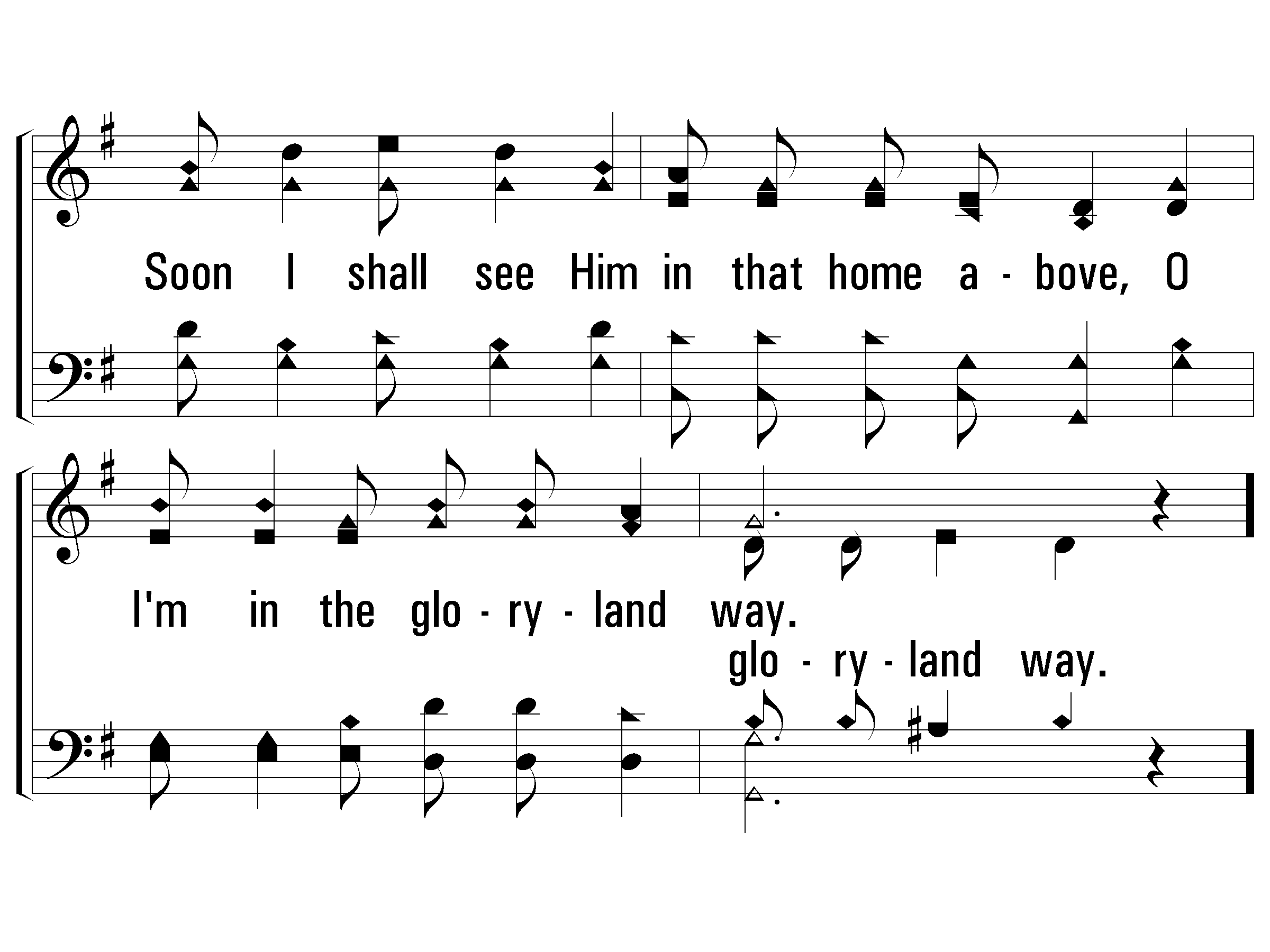 3 – The Glory-Land Way
© 2001 The Paperless Hymnal™
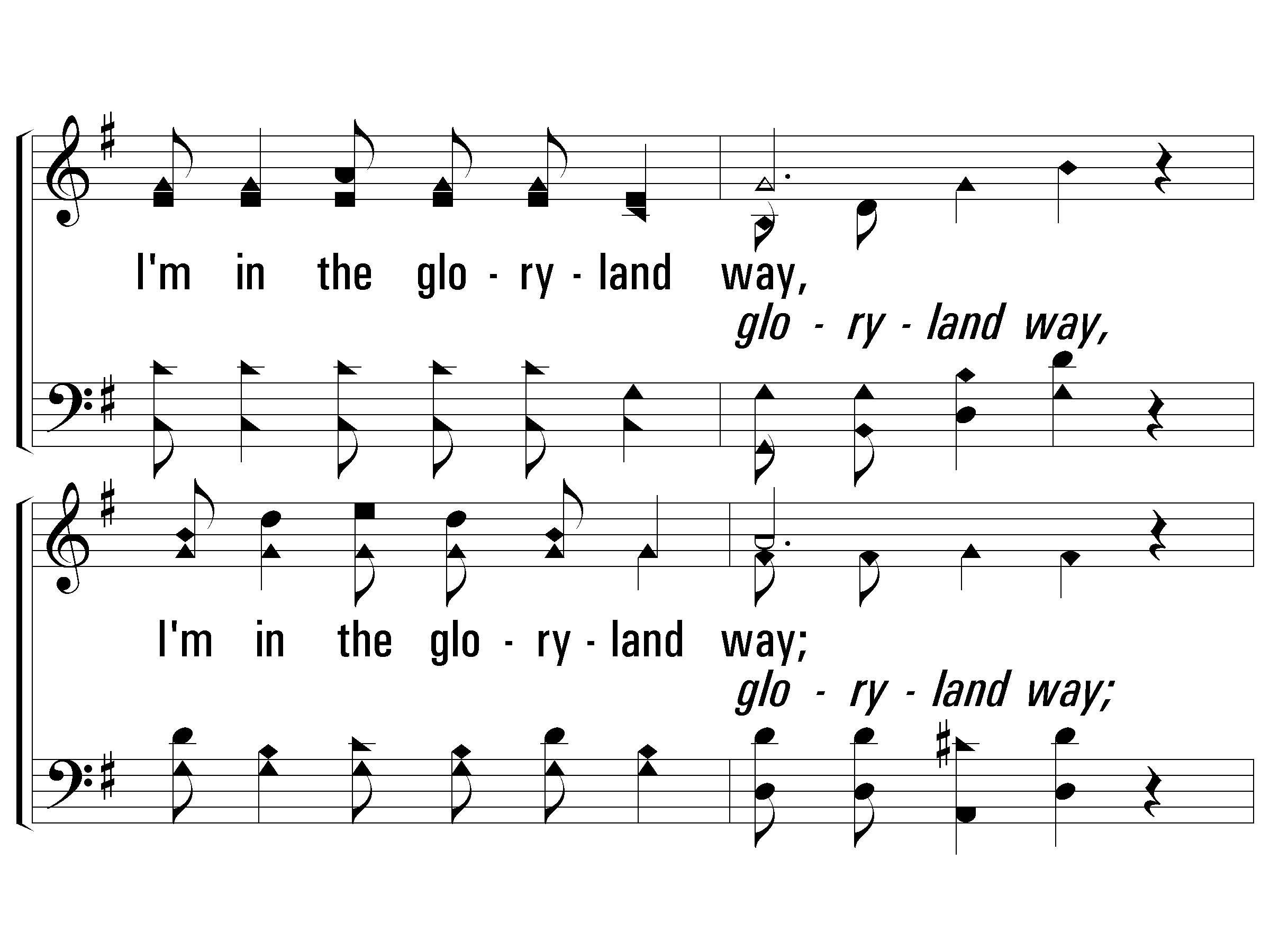 c – The Glory-Land Way
I'm in the gloryland way,
I'm in the gloryland way;  
Heaven is nearer and the way groweth clearer,
For I'm in the gloryland way.
© 2001 The Paperless Hymnal™
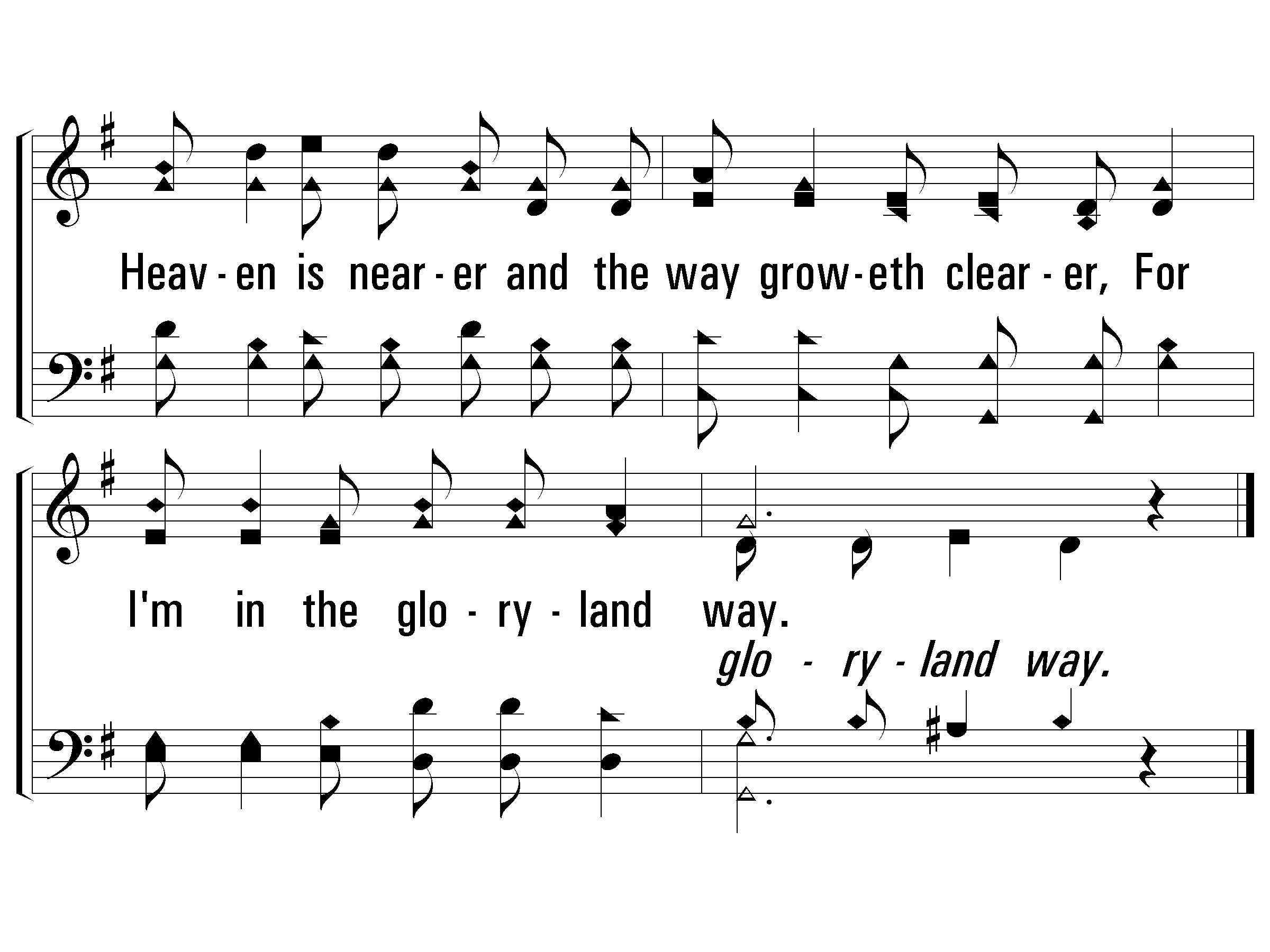 c – The Glory-Land Way
© 2001 The Paperless Hymnal™
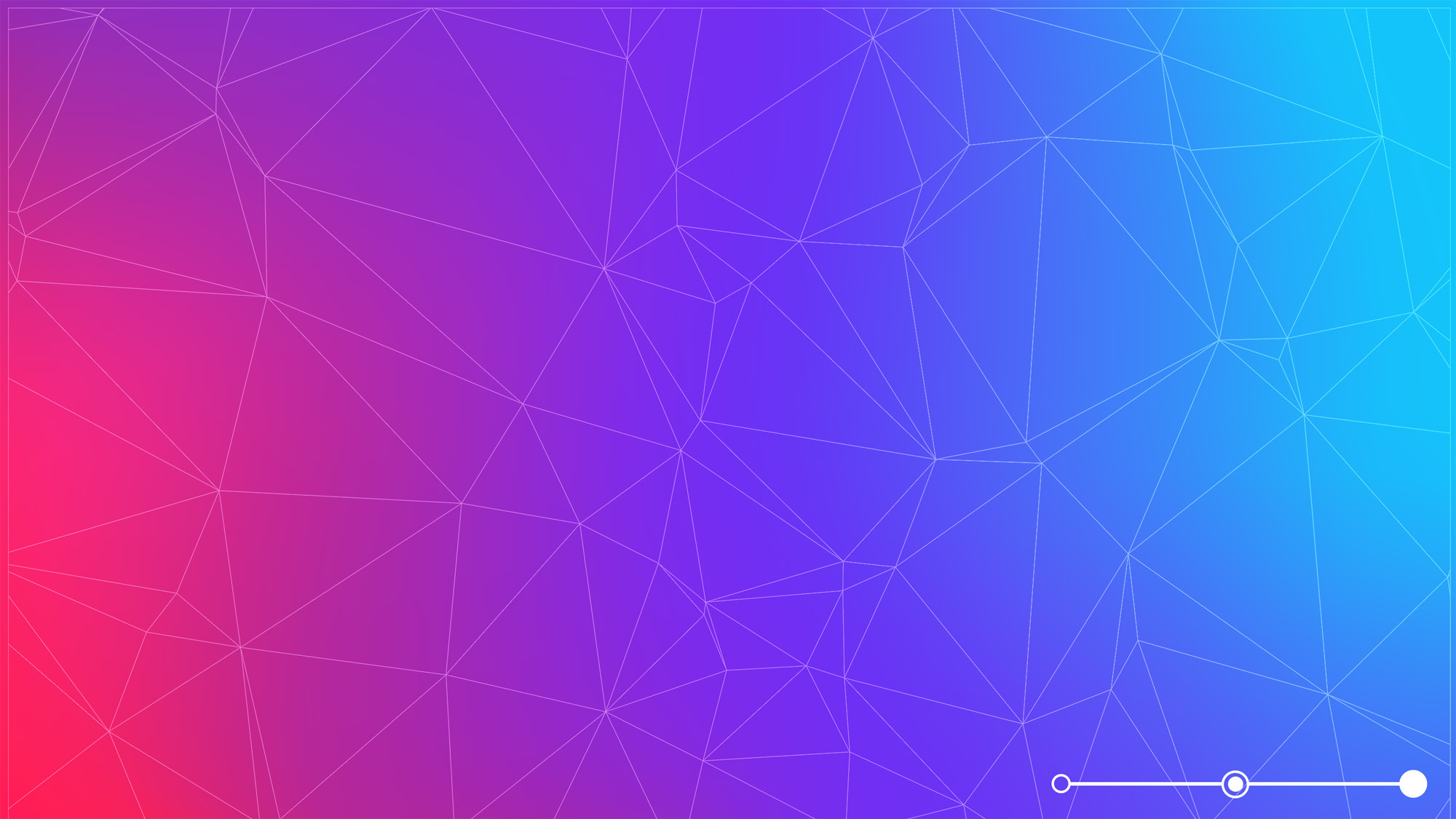 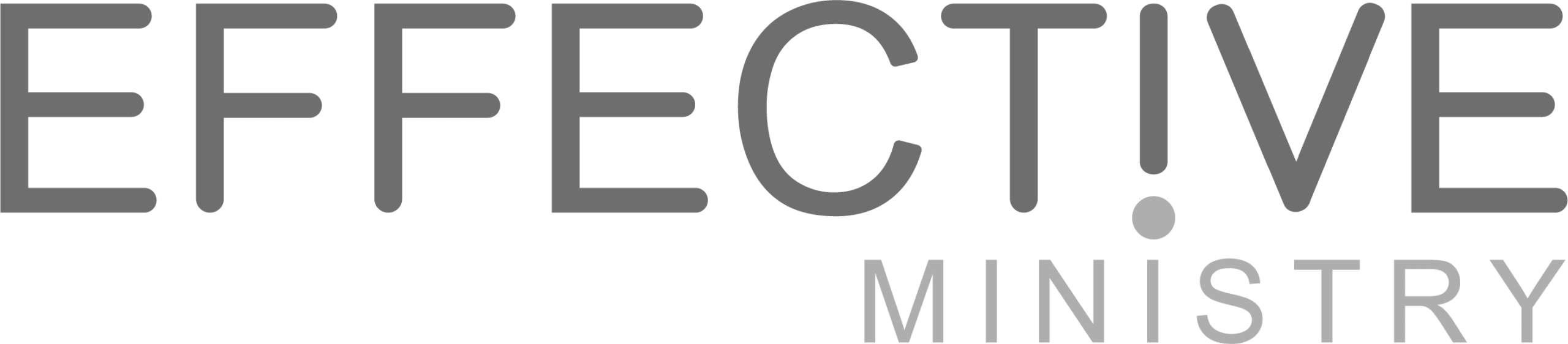 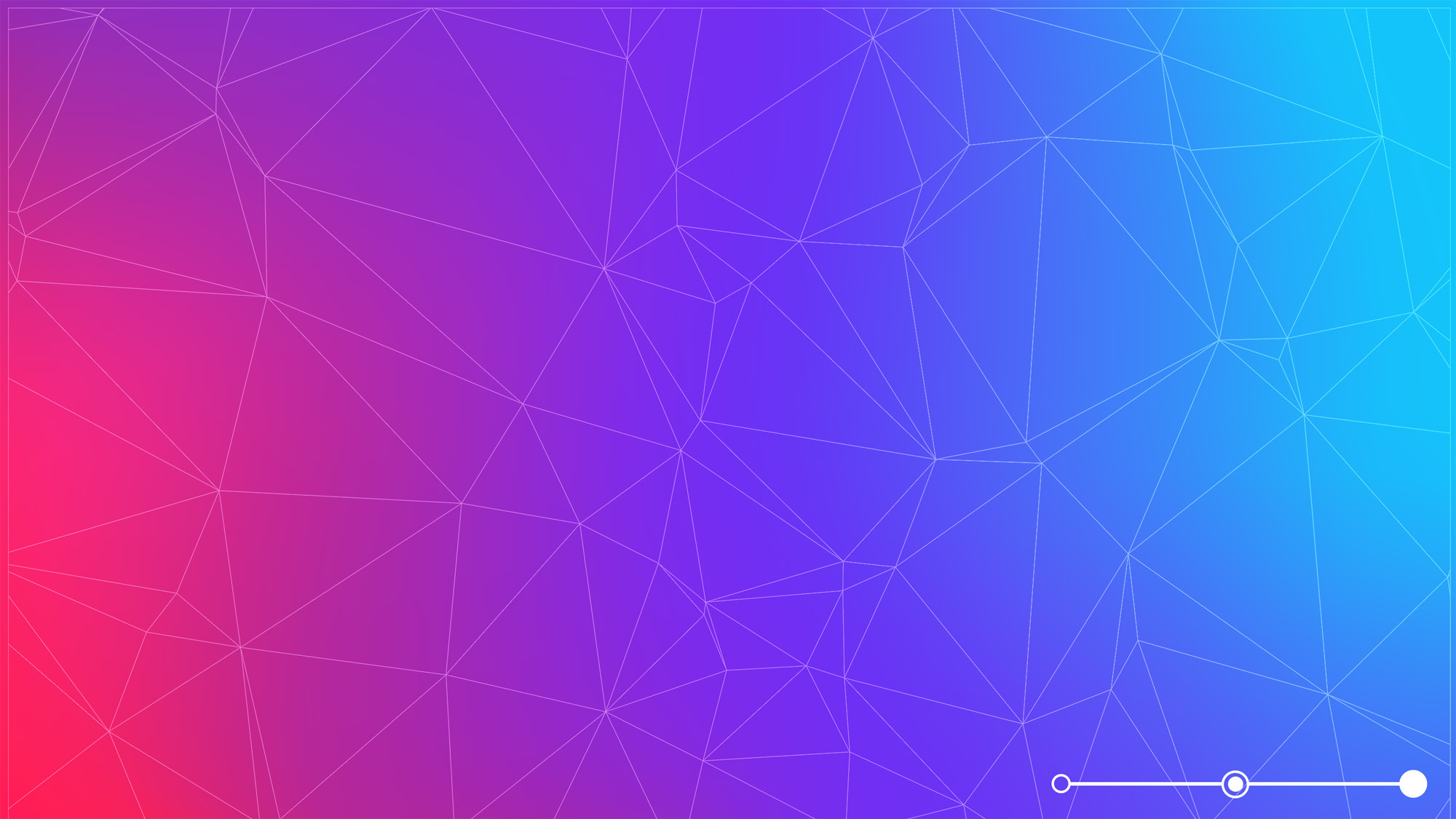 1. START WITH YOU. YOU ARE YOUR TOUGHEST LEADERSHIP CHALLENGE.
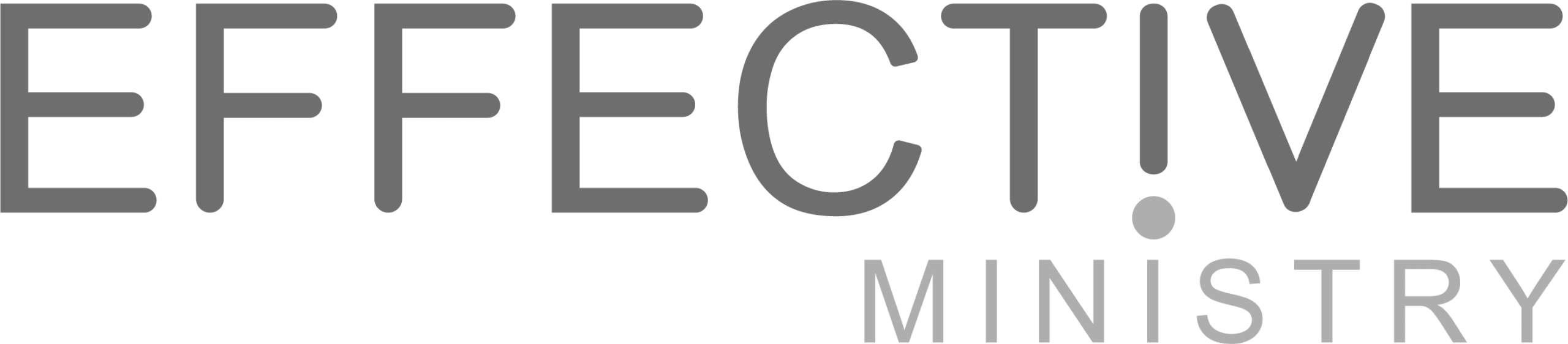 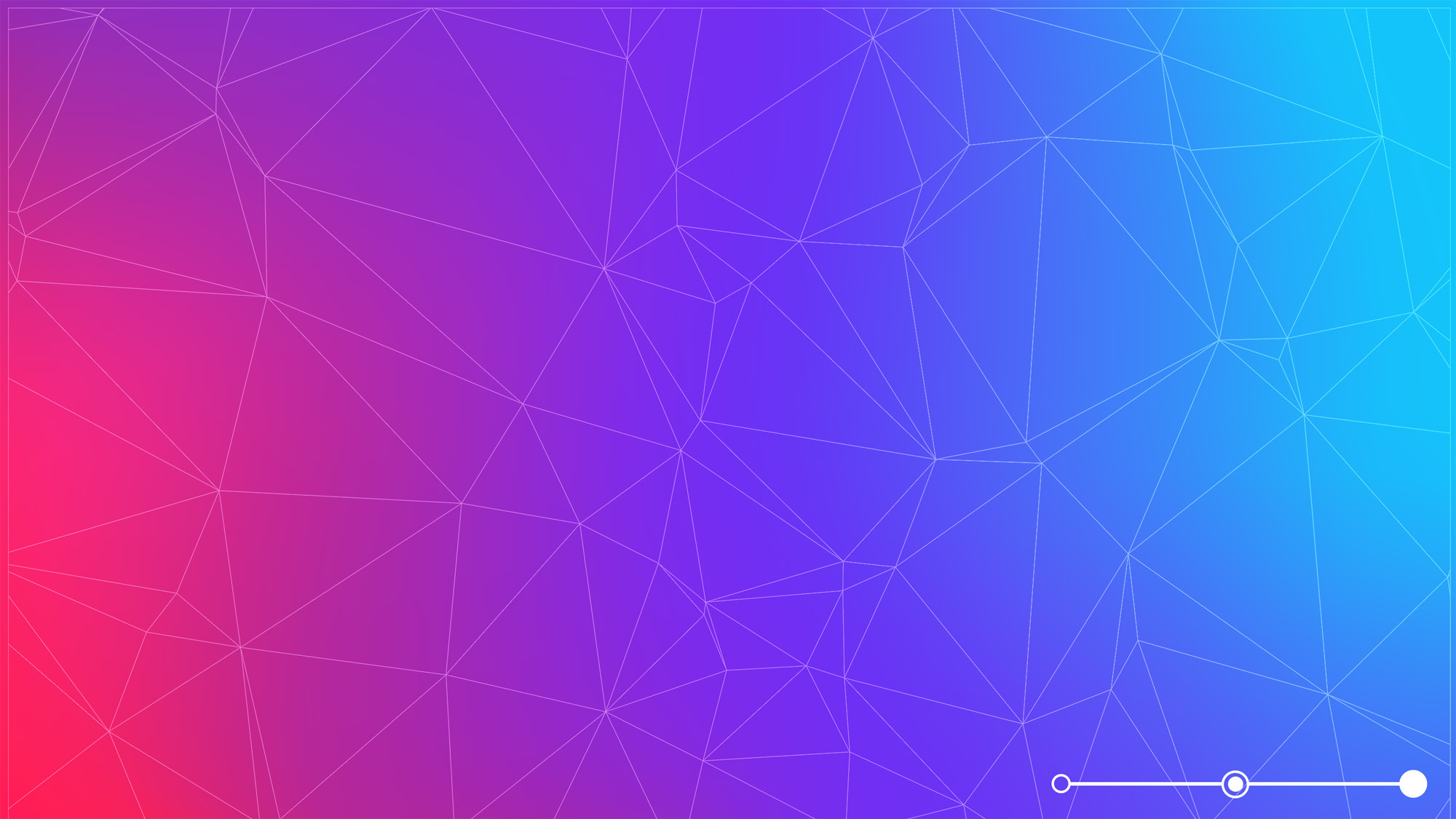 2. SABATTH. RETREAT WITH YOUR WIFE. RETREAT WITH YOUR KIDS.
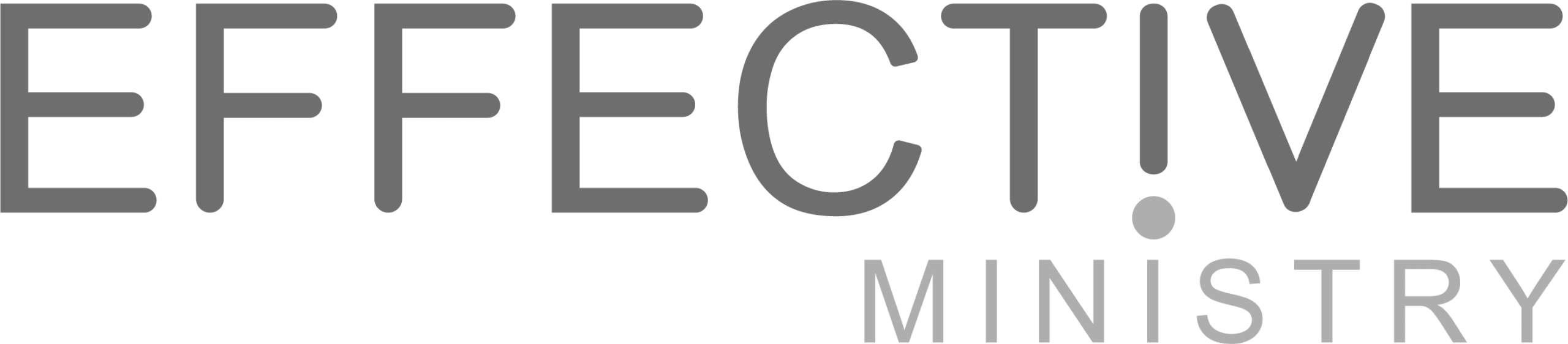 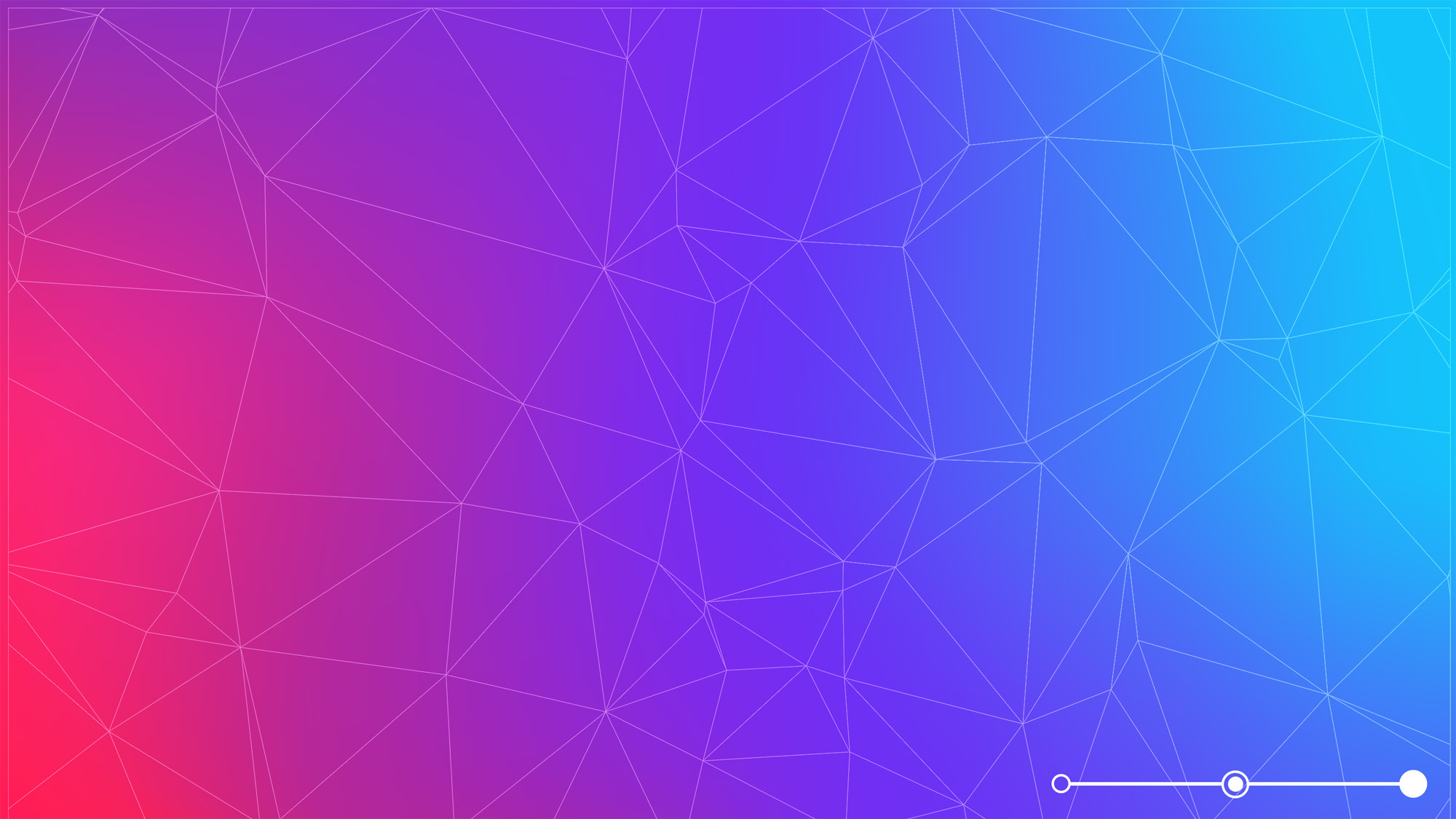 3. EFFECTIVE MINISTRY CASTS, IMPLEMENTS, & REEVALUATES VISION.
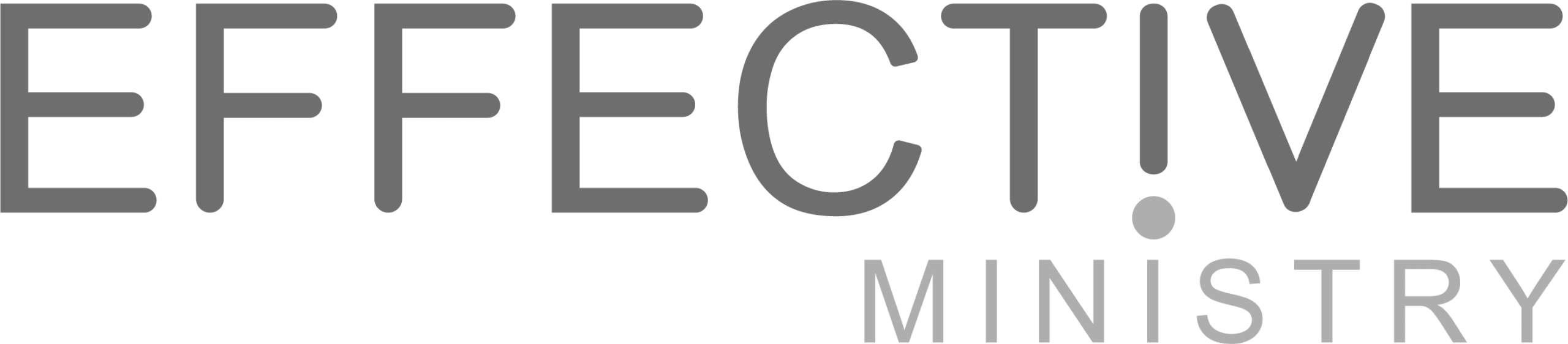 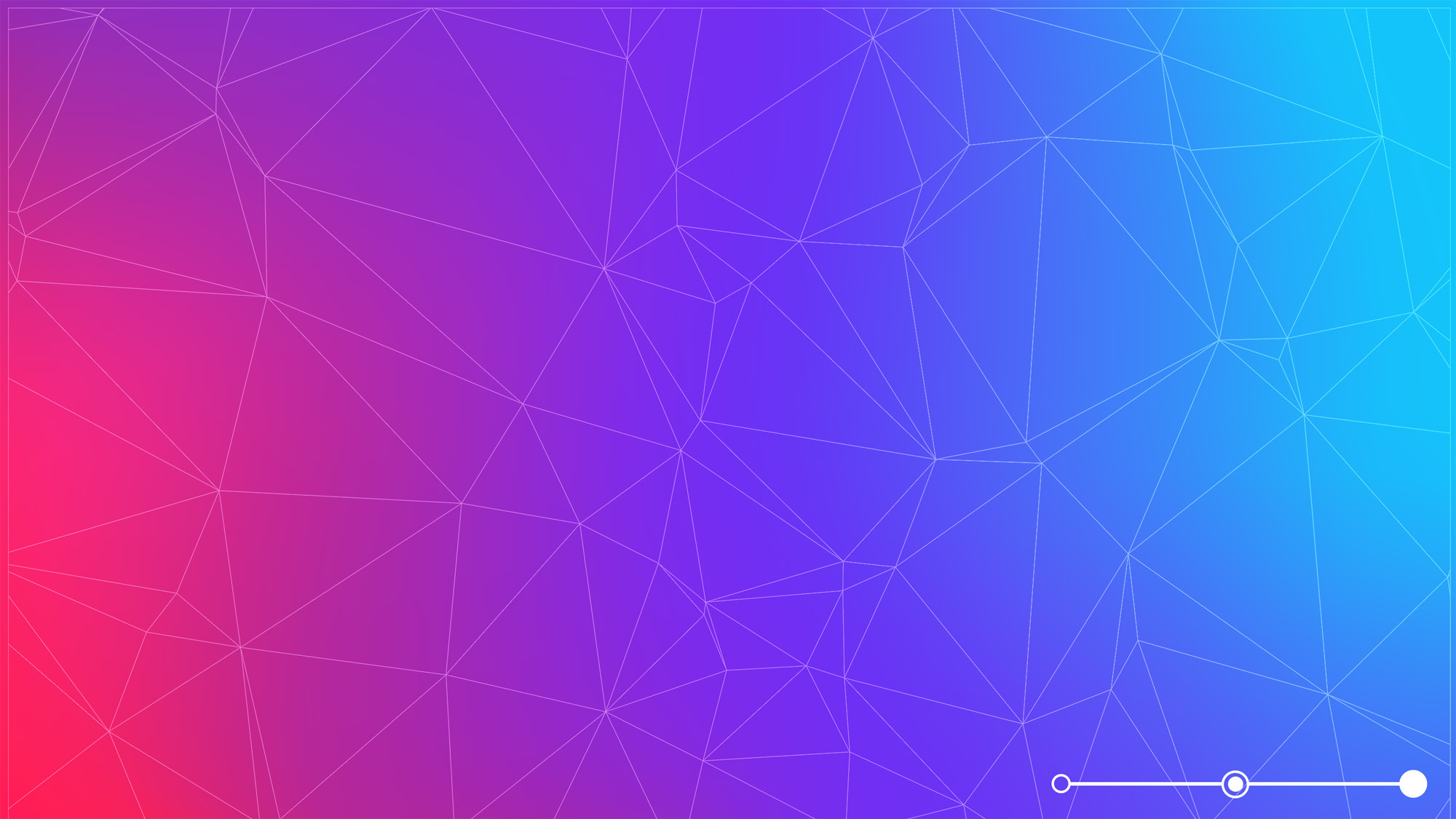 4. CREATE A “MADE FOR MONDAY’S” MENTALITY.
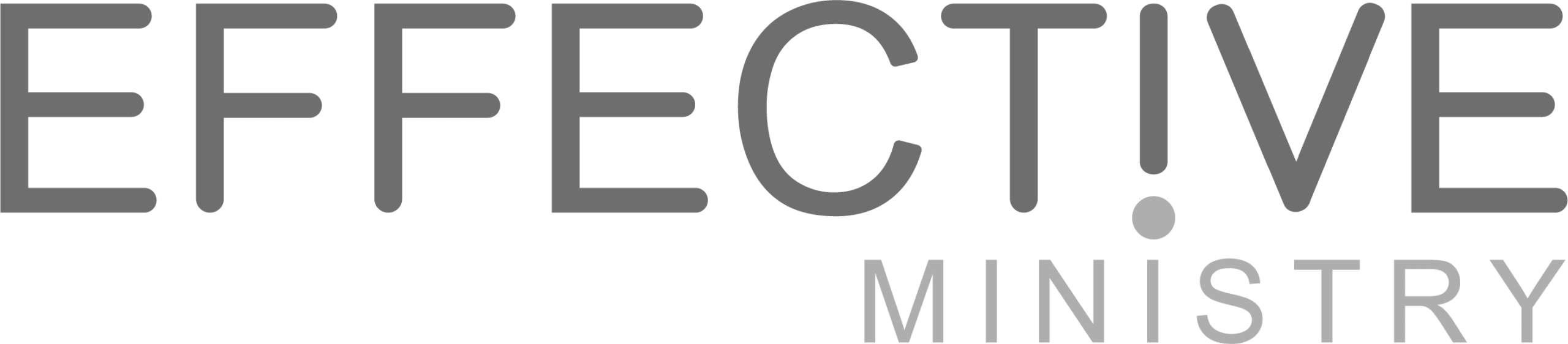 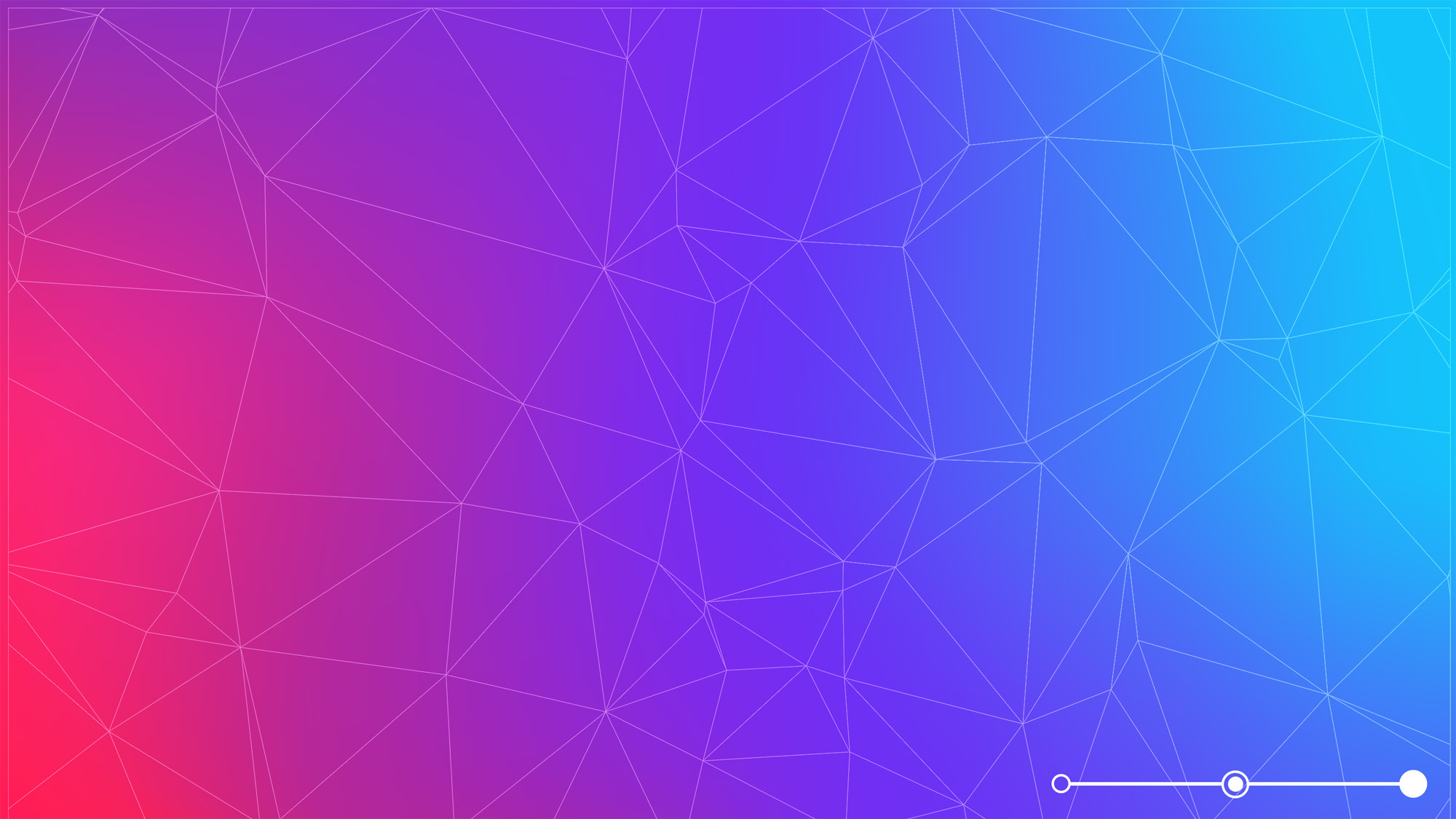 5. CREATE A CULTURE OF PRAYER.
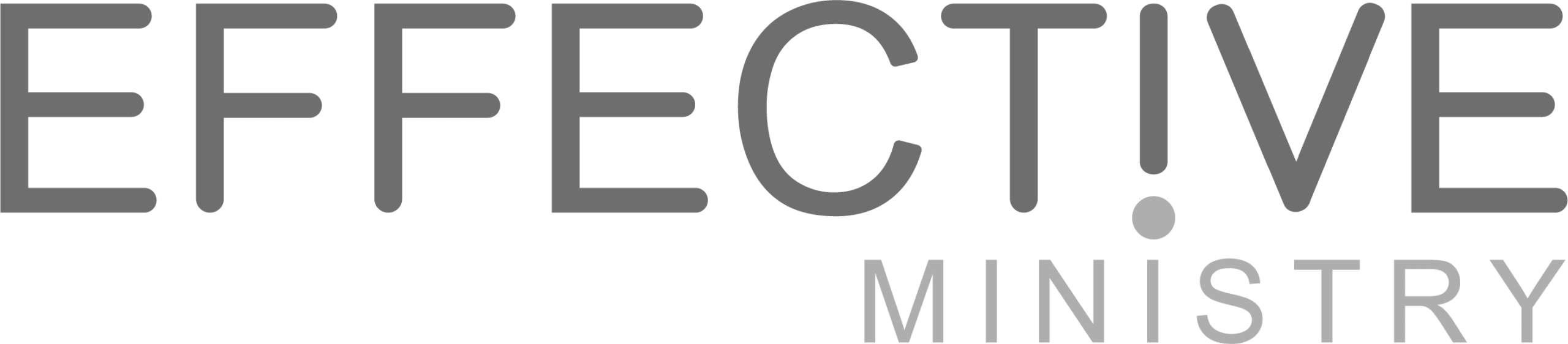 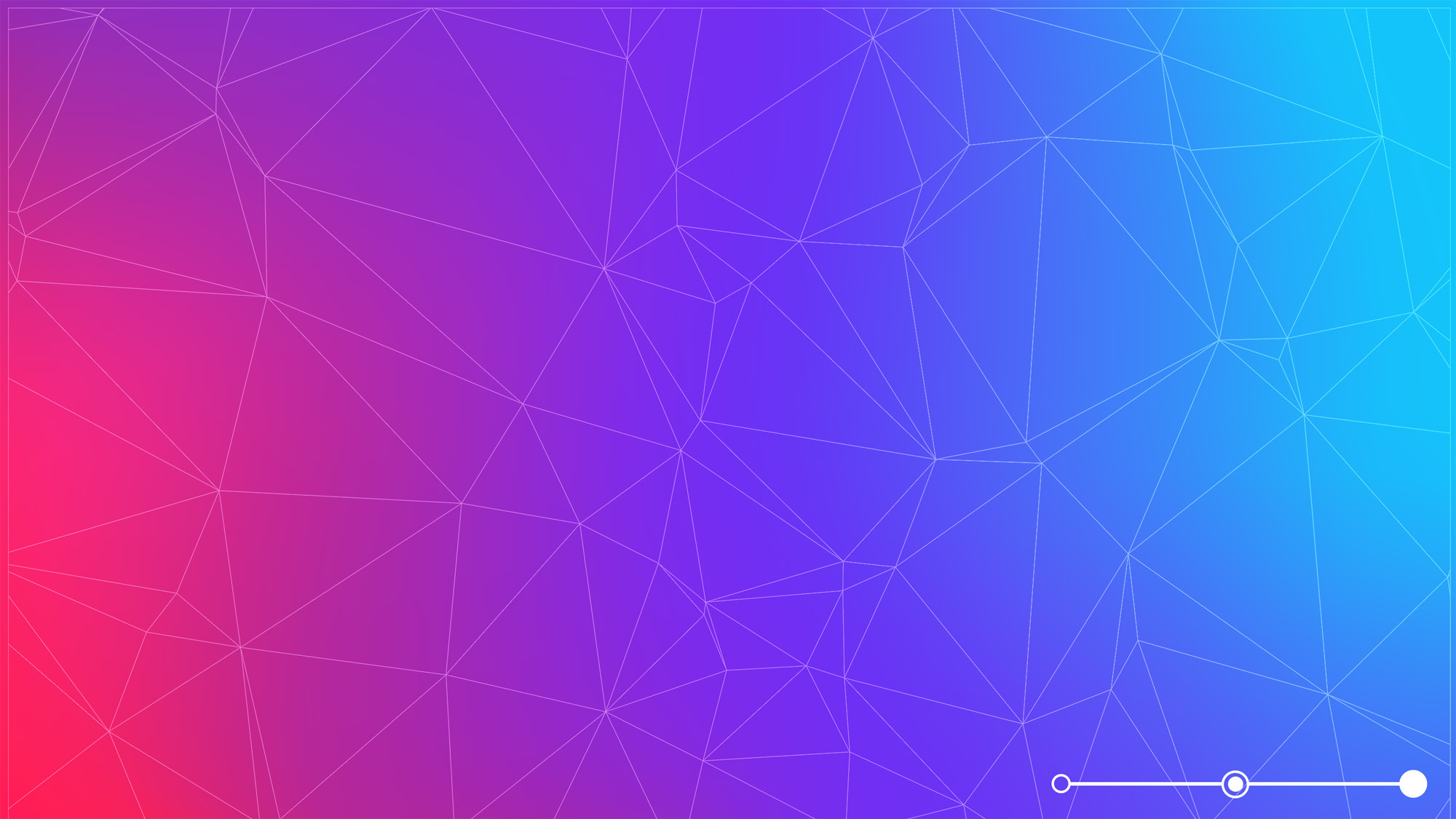 6. EFFECTIVE MINISTRY INVESTS IN PROFESSIONAL DEVELOPMENT.
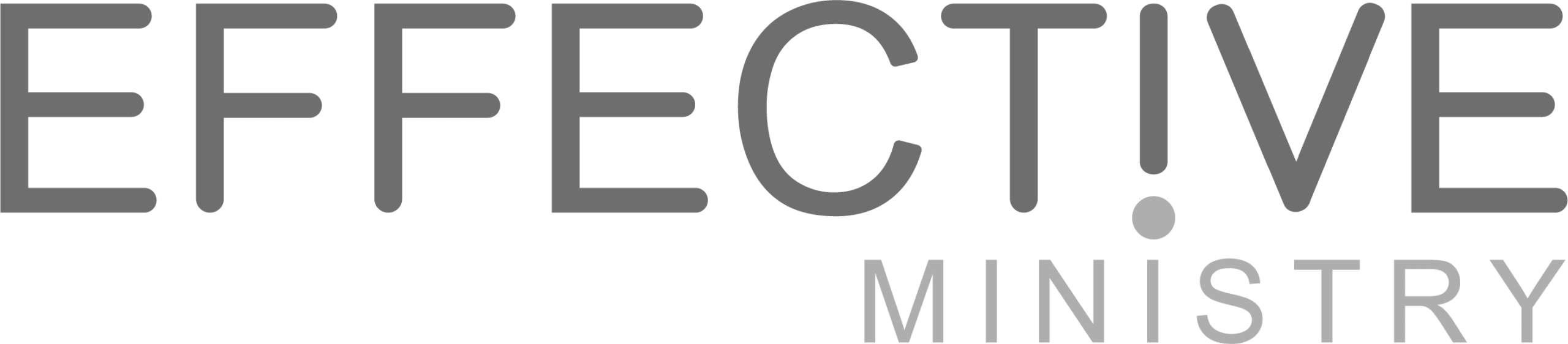 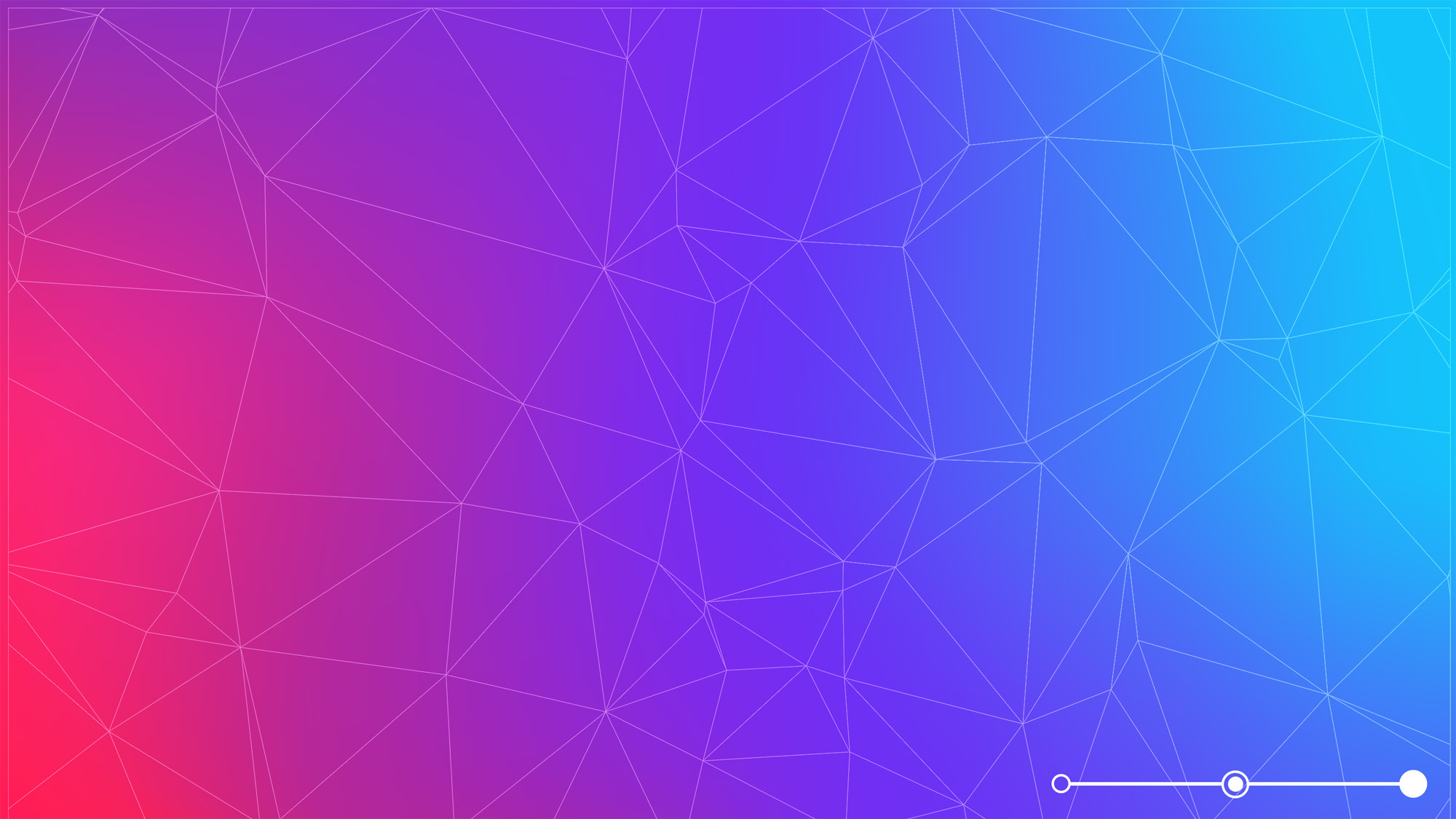 7. IMPLEMENT INCLUSIVE GOSPEL-CENTERED TEACHING.
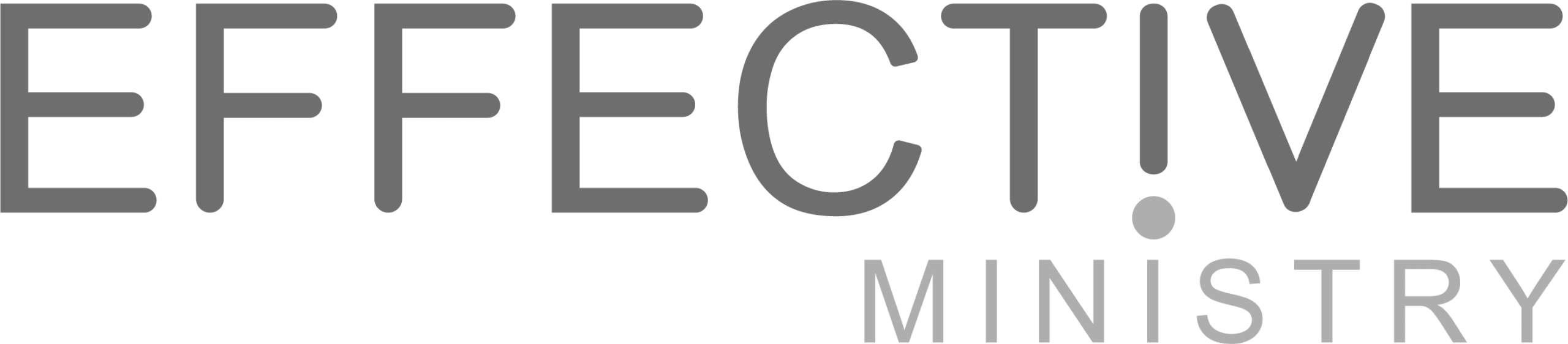 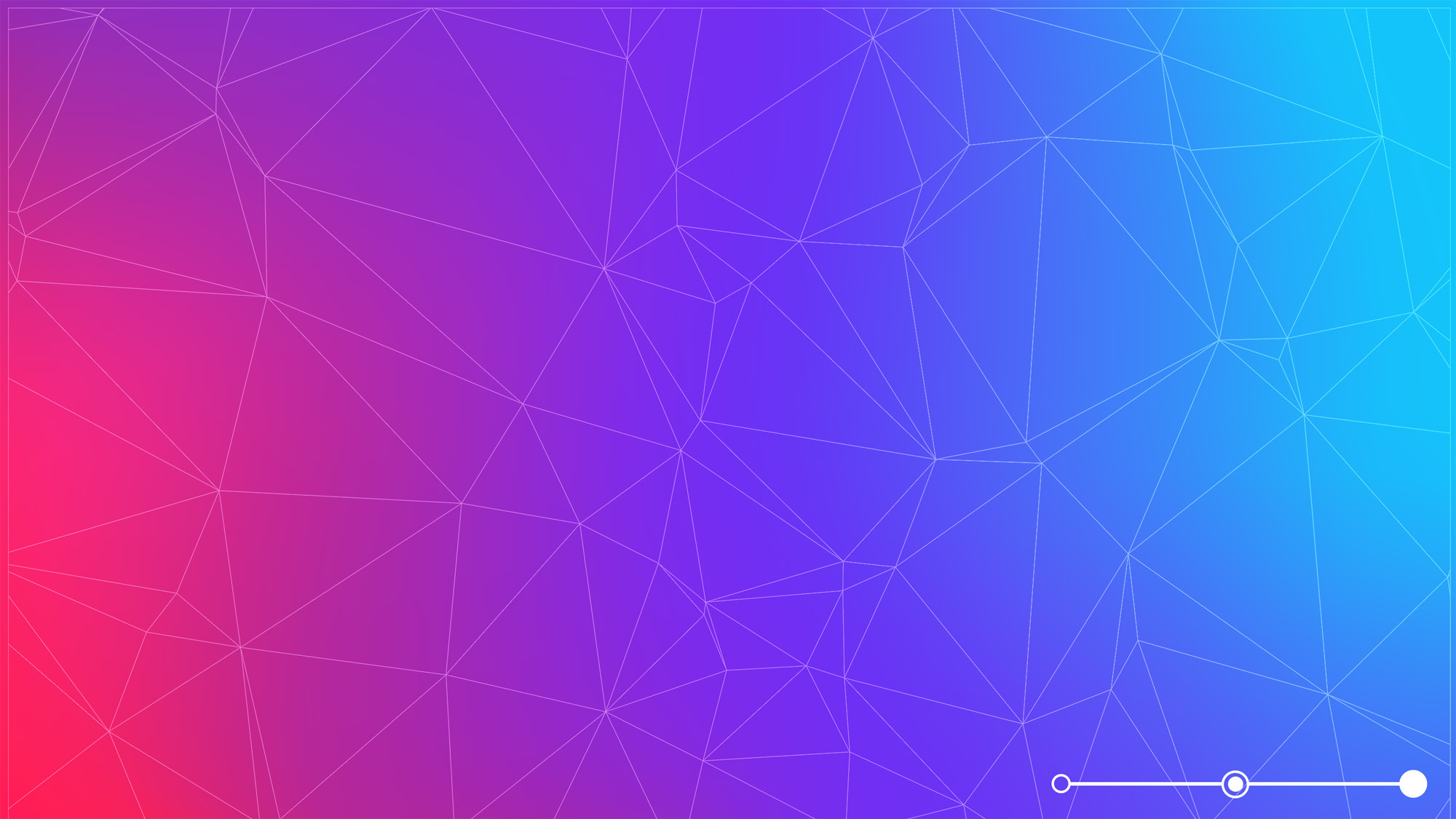 8. EFFECTIVE MINISTRY DEVELOPS A CULTURE OF CONTRIBUTION NOT CONSUMPTION.
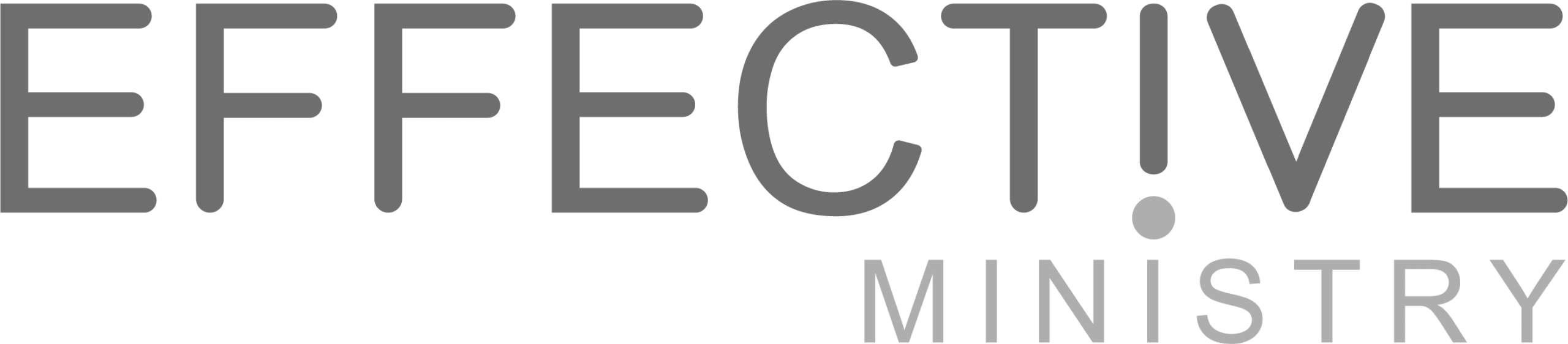 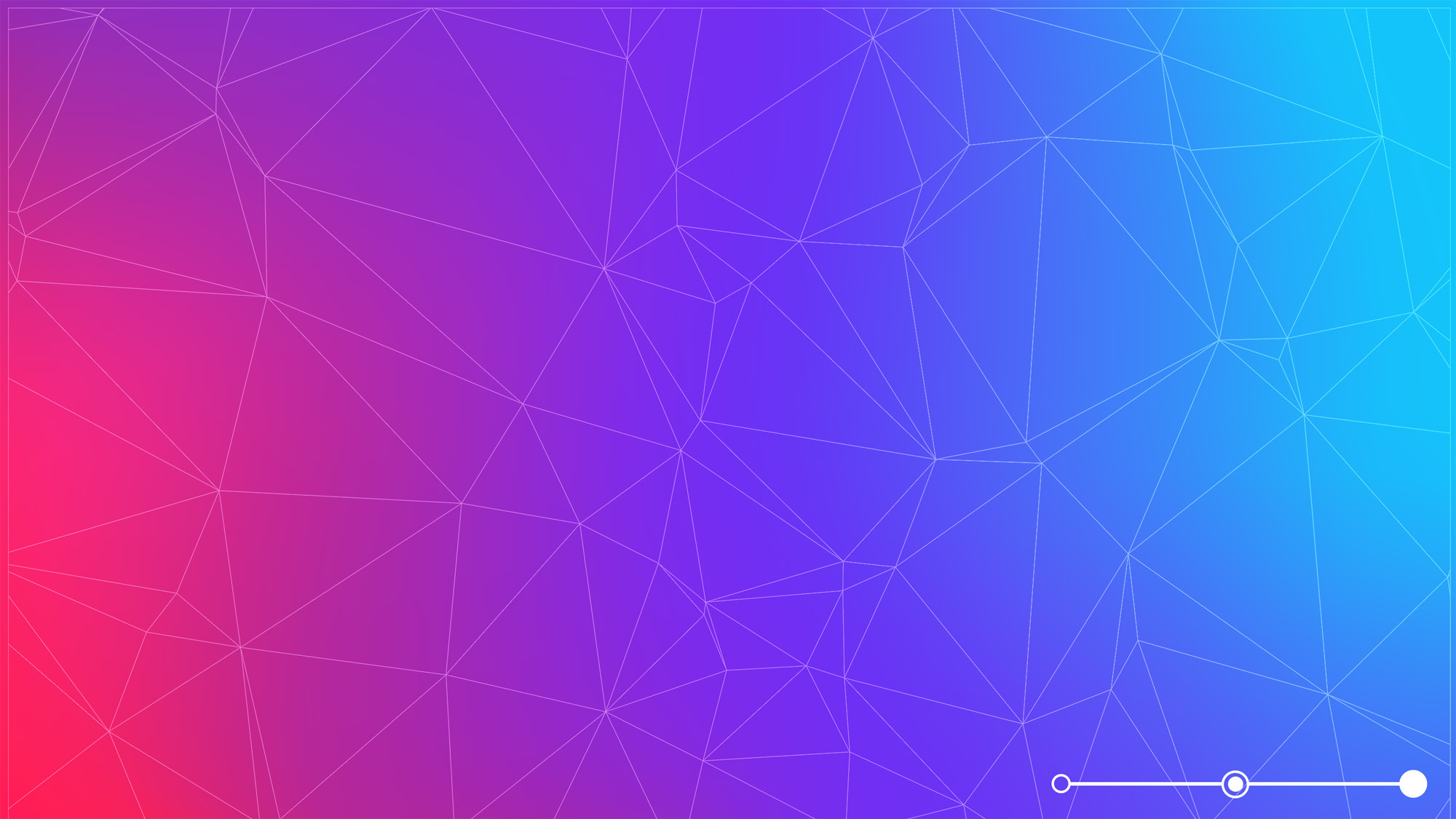 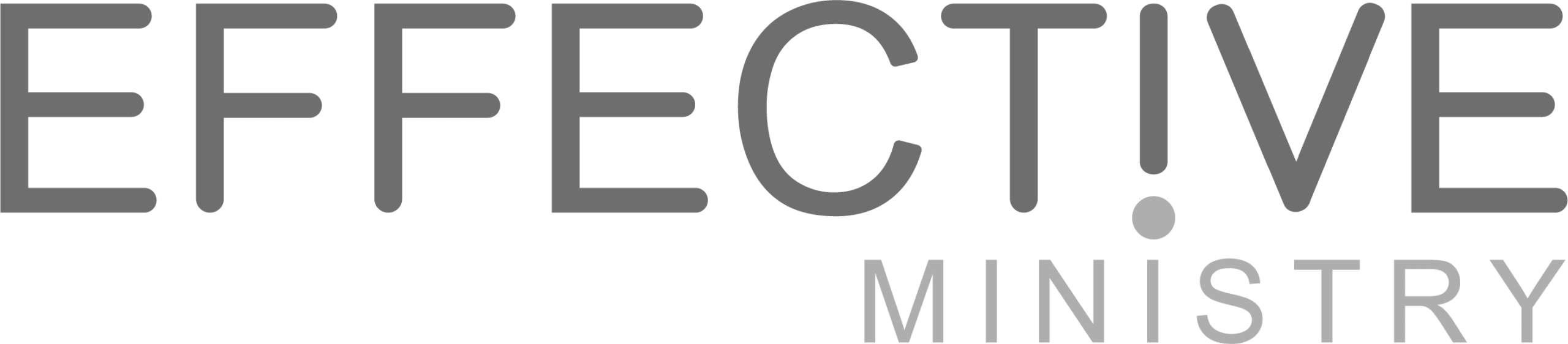 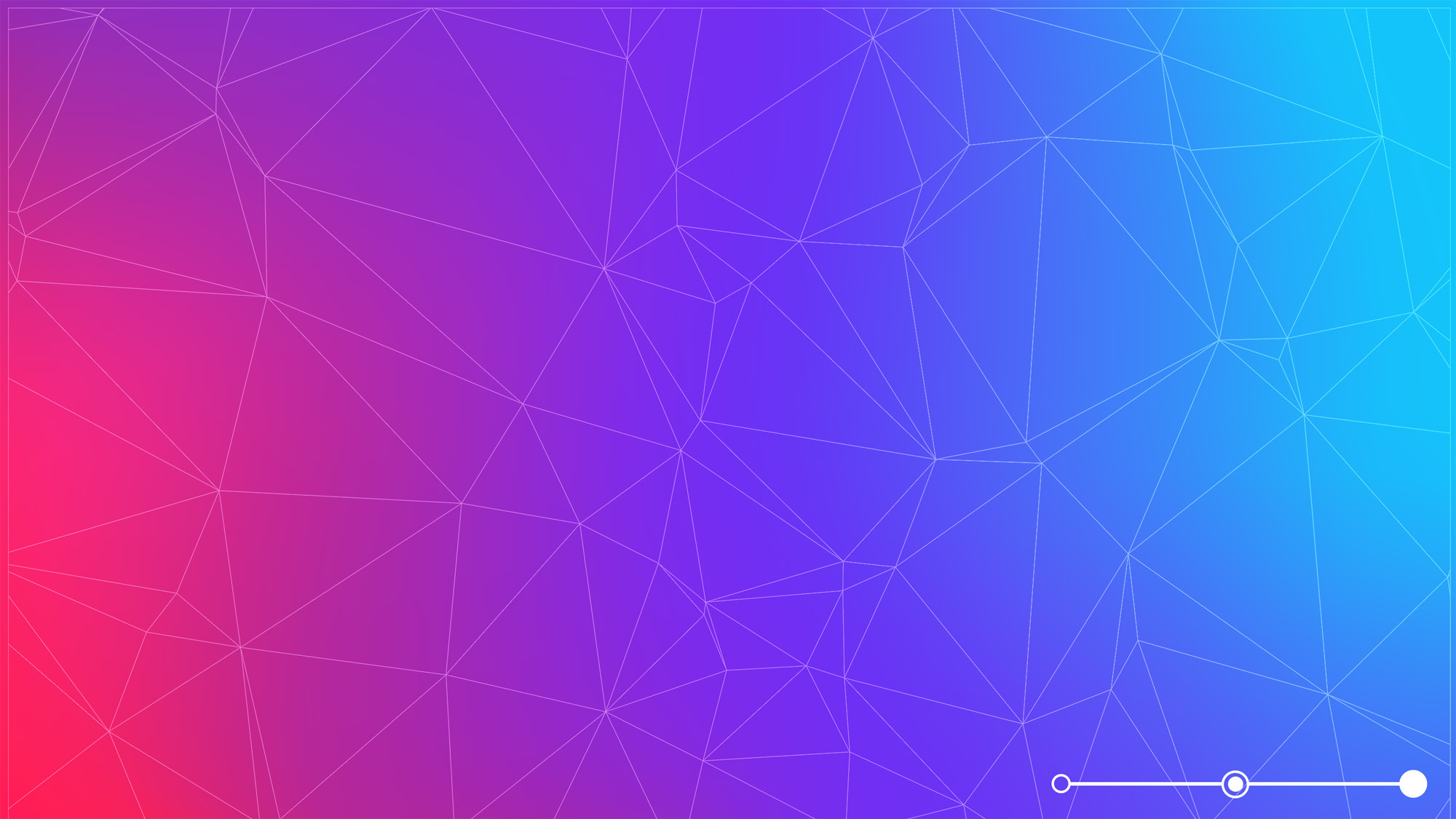 Lessons from the pandemic…
1. OUR TRUE IDENTITY HAS BEEN BROUGHT TO THE SURFACE.
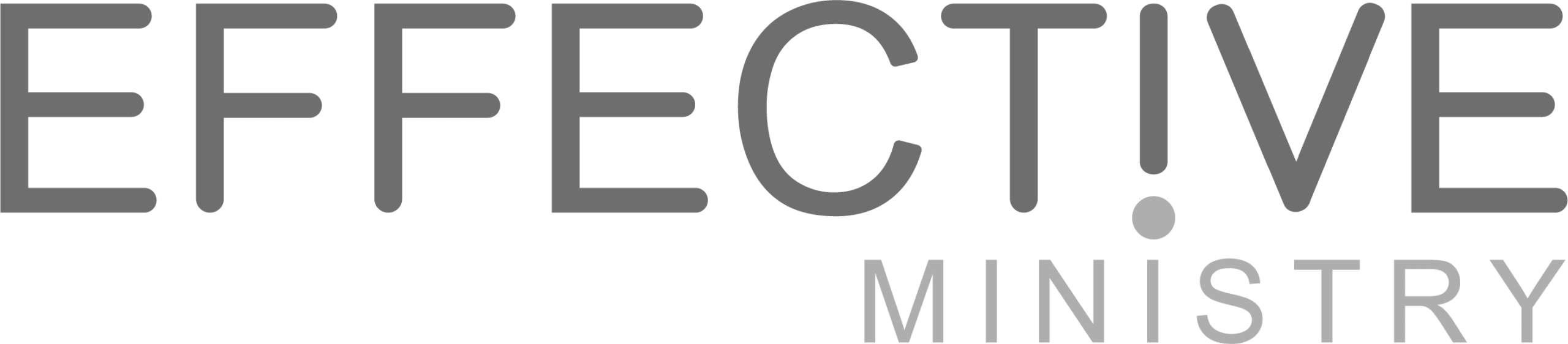 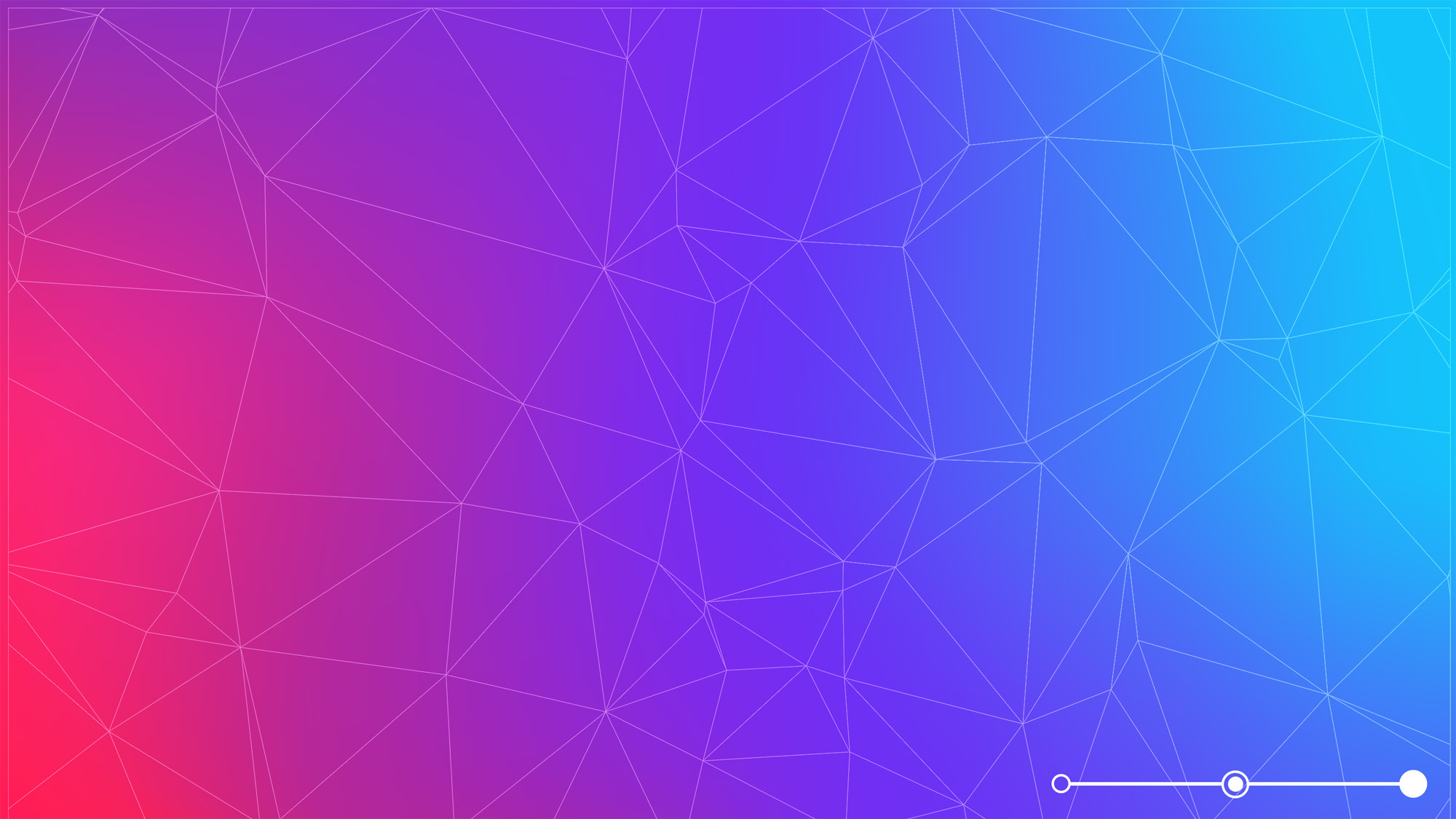 Lessons from the pandemic…
2. THE CHURCH SHOULD BE ON THE FRONT LINES.
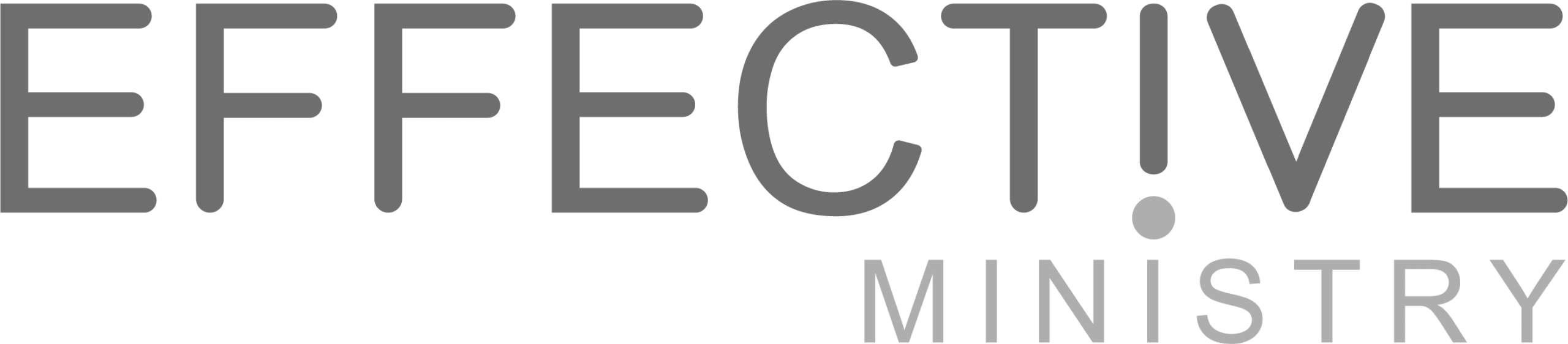 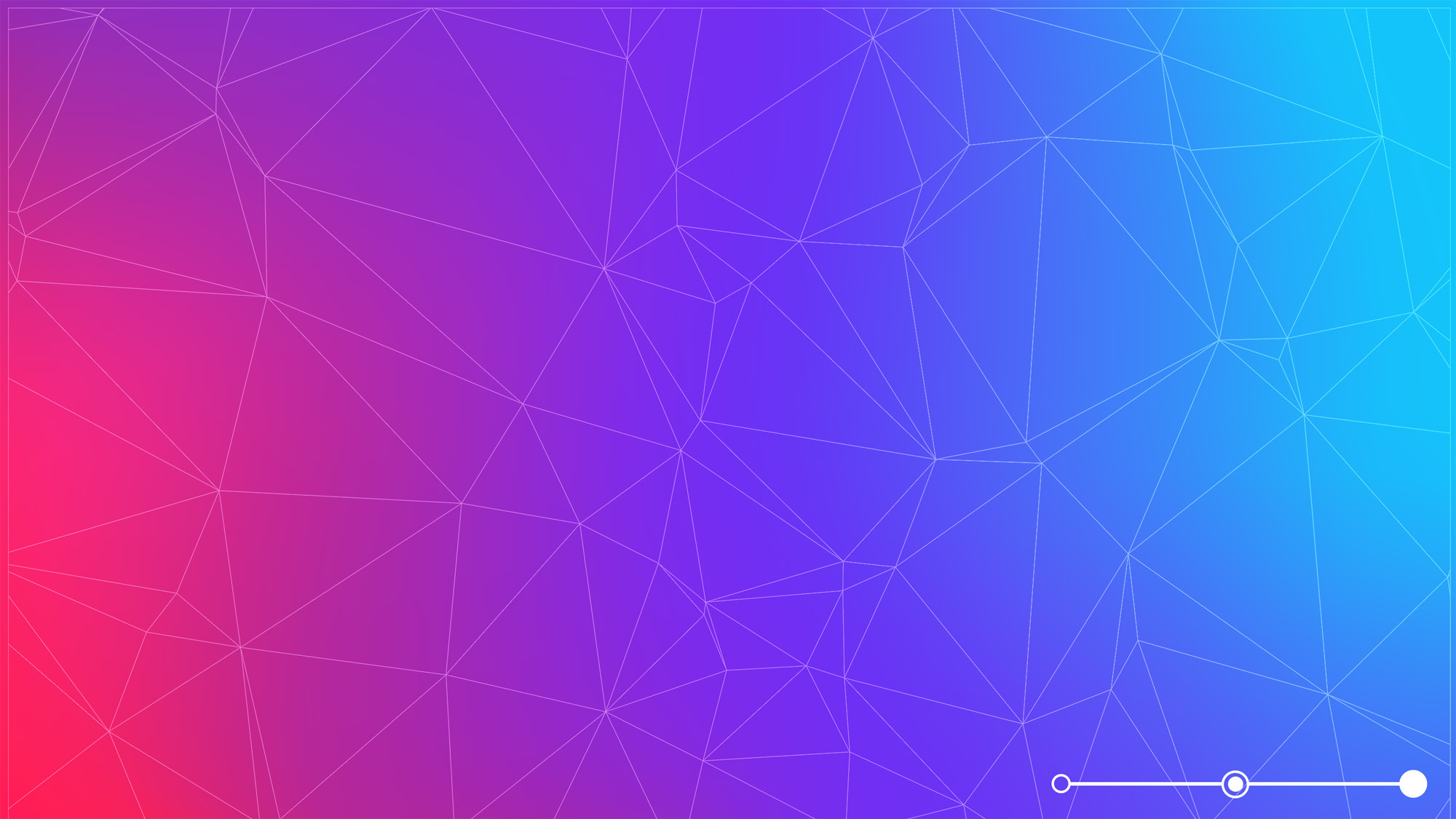 Lessons from the pandemic…
3. RETHINK YOUR FACILITIES FOR EMERGING OPPORTUNITIES.
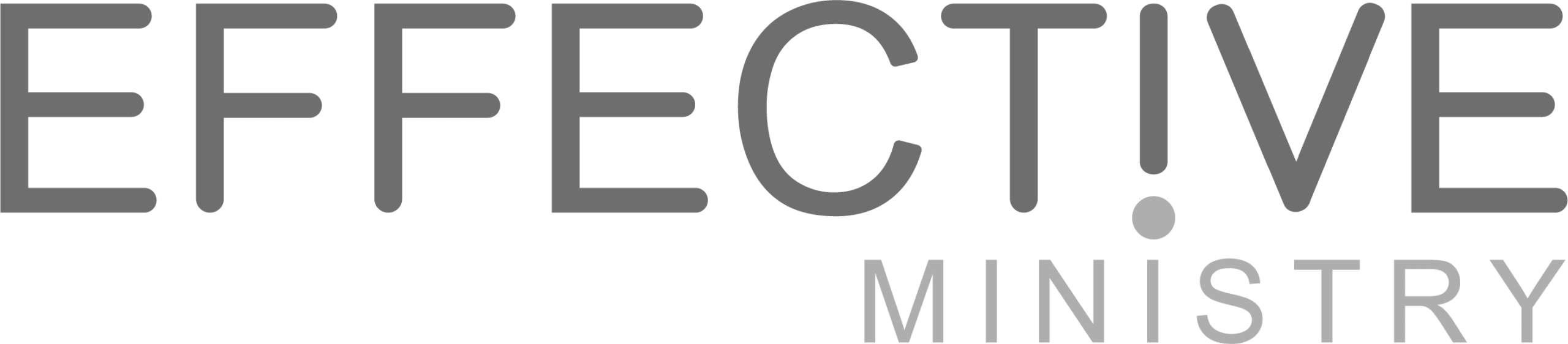 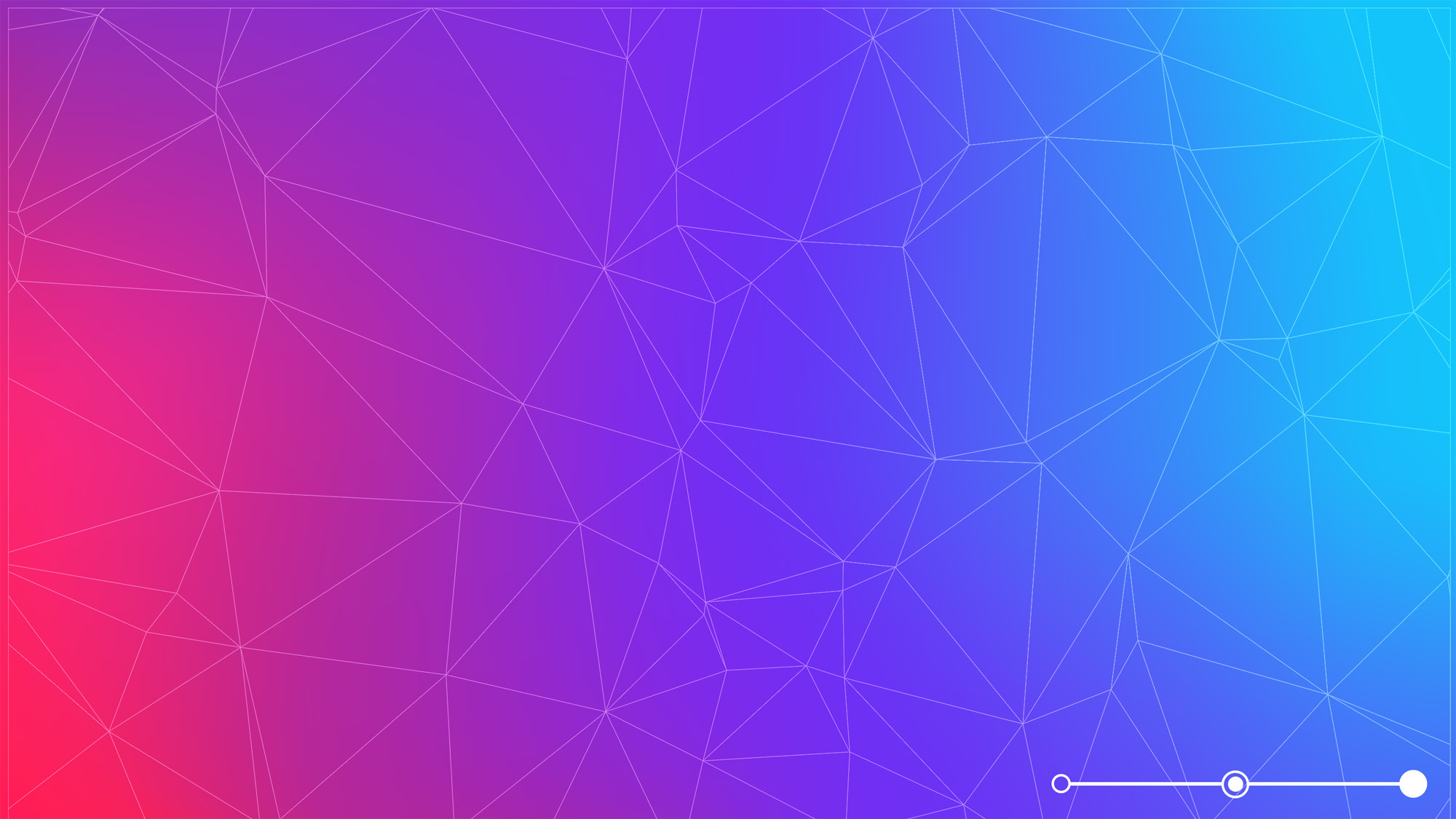 Lessons from the pandemic…
4. WE HAD TO LEARN TO PIVOT NOT PANIC.
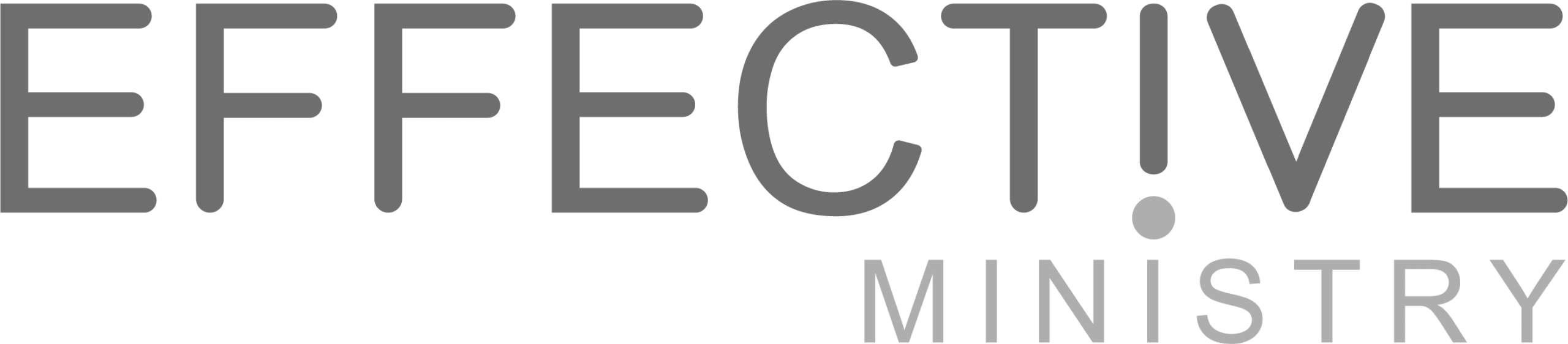 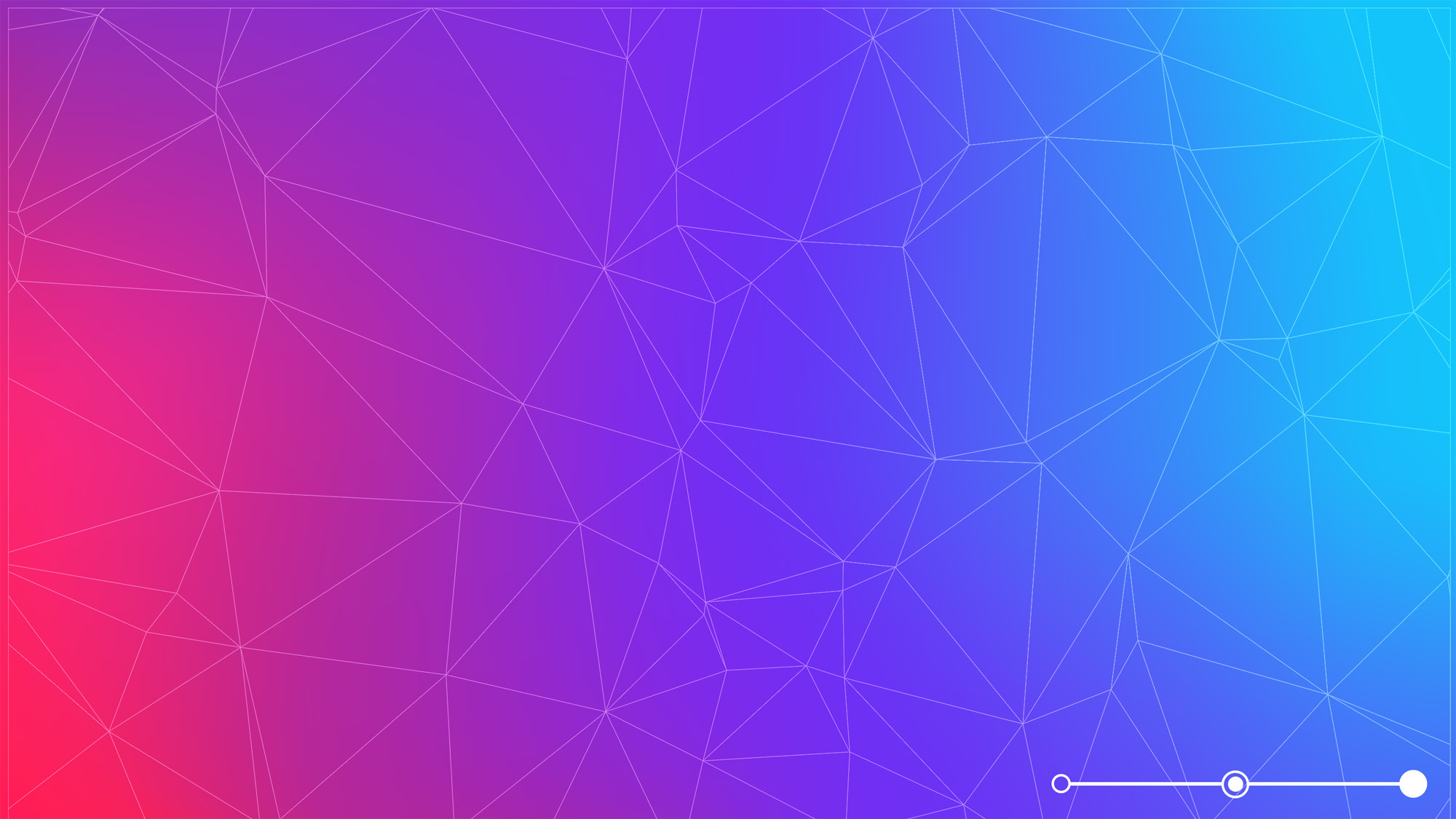 Lessons from the pandemic…
5. SEIZE THE OPPORTUNITY TO REACH THE DIGITAL WORLD.
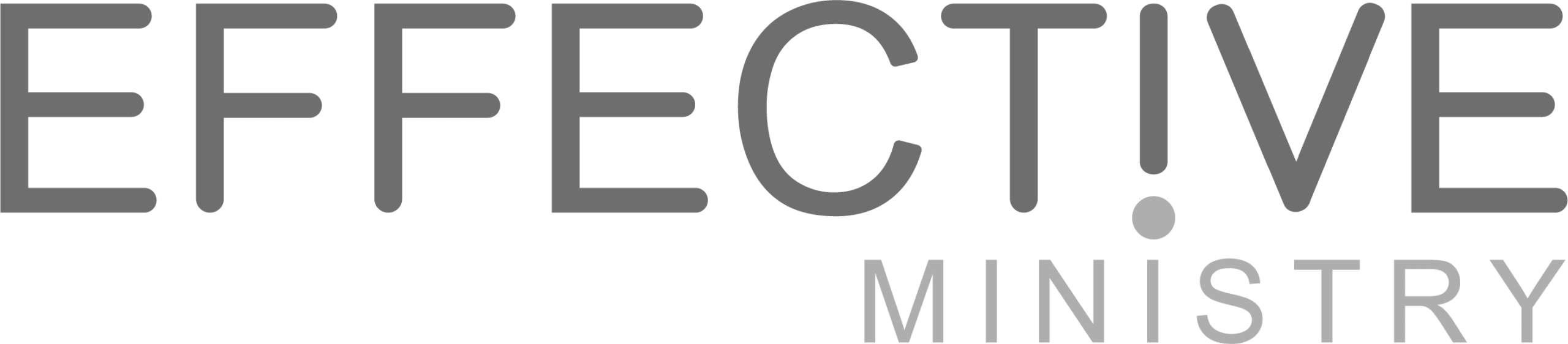 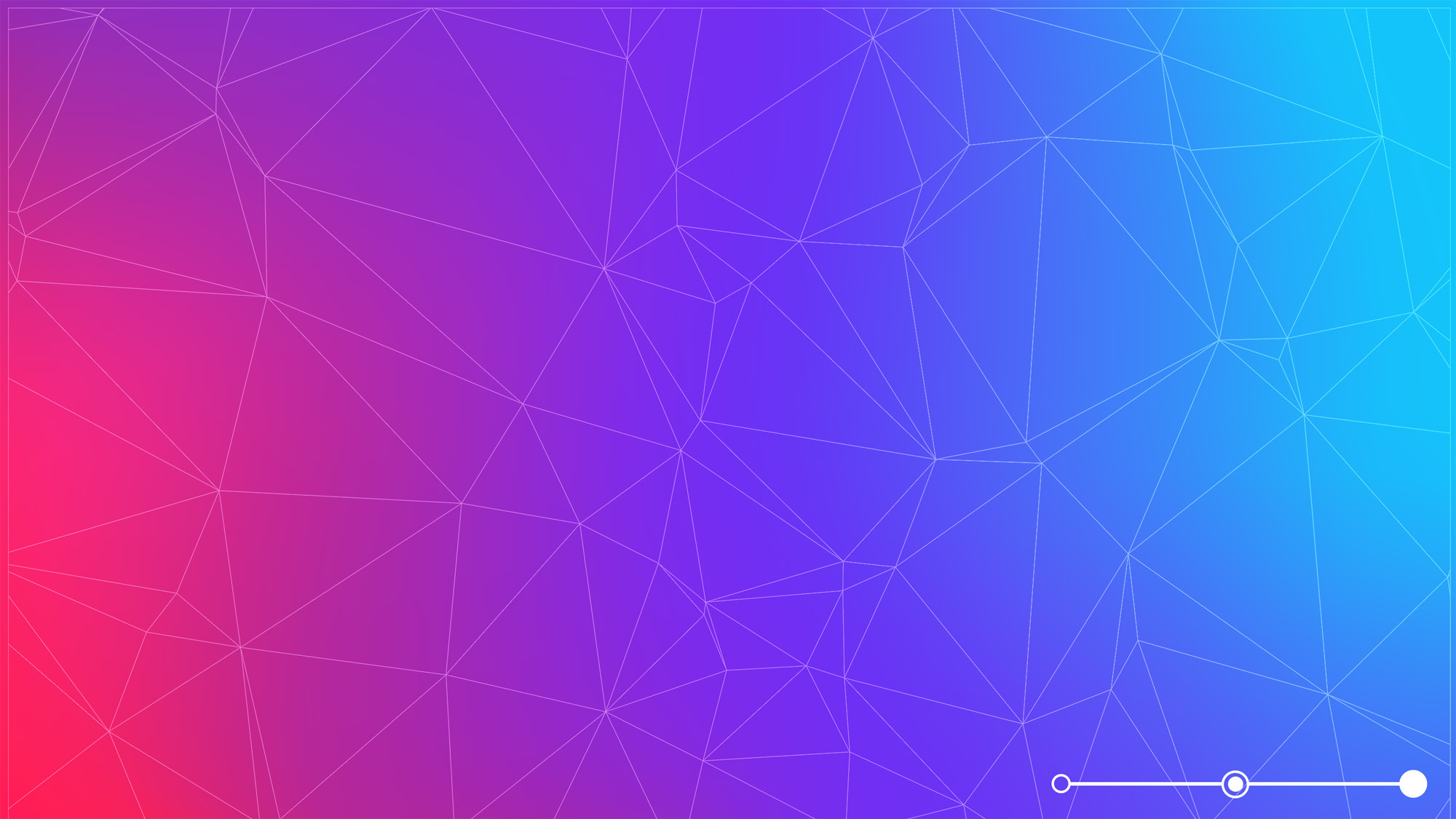 Lessons from the pandemic…
6. THE CHURCH NEEDS TO EXPERINCE COMMUNITY.
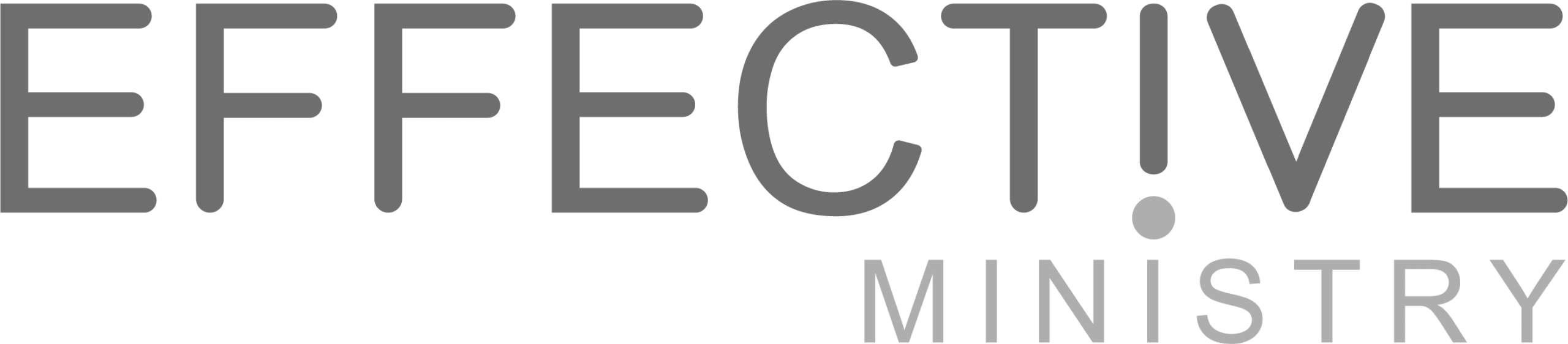 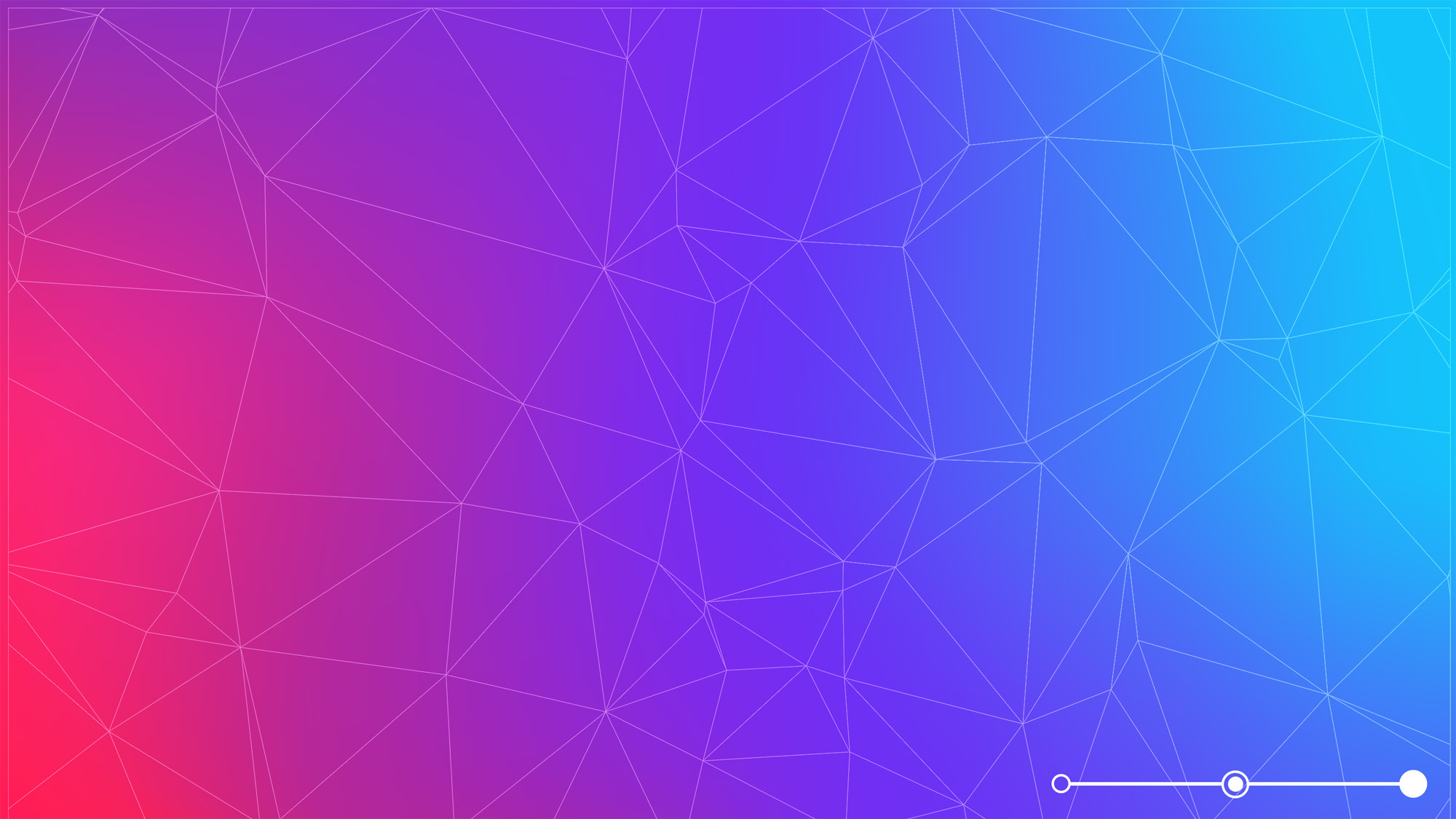 Lessons from the pandemic…
7. THE CHURCH IS RESILIENT.
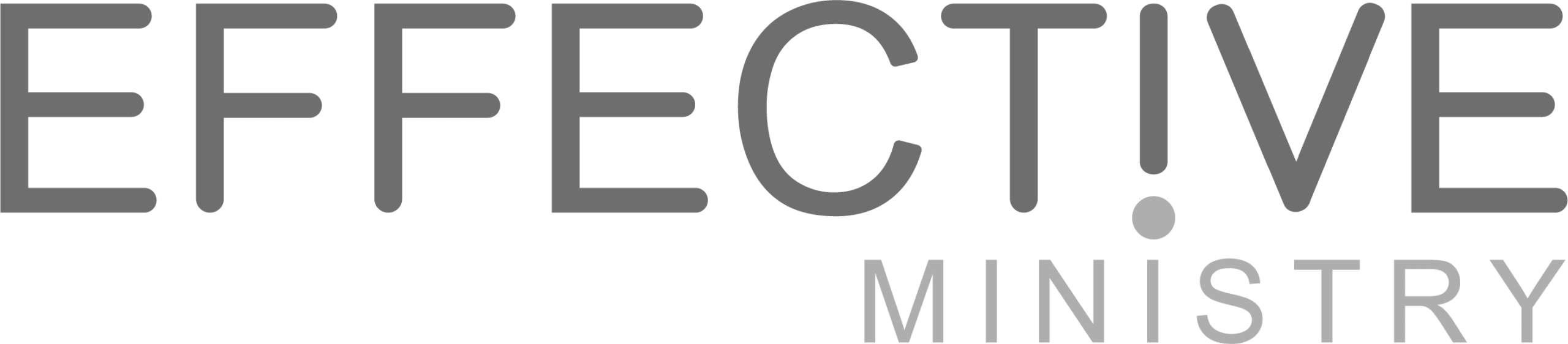